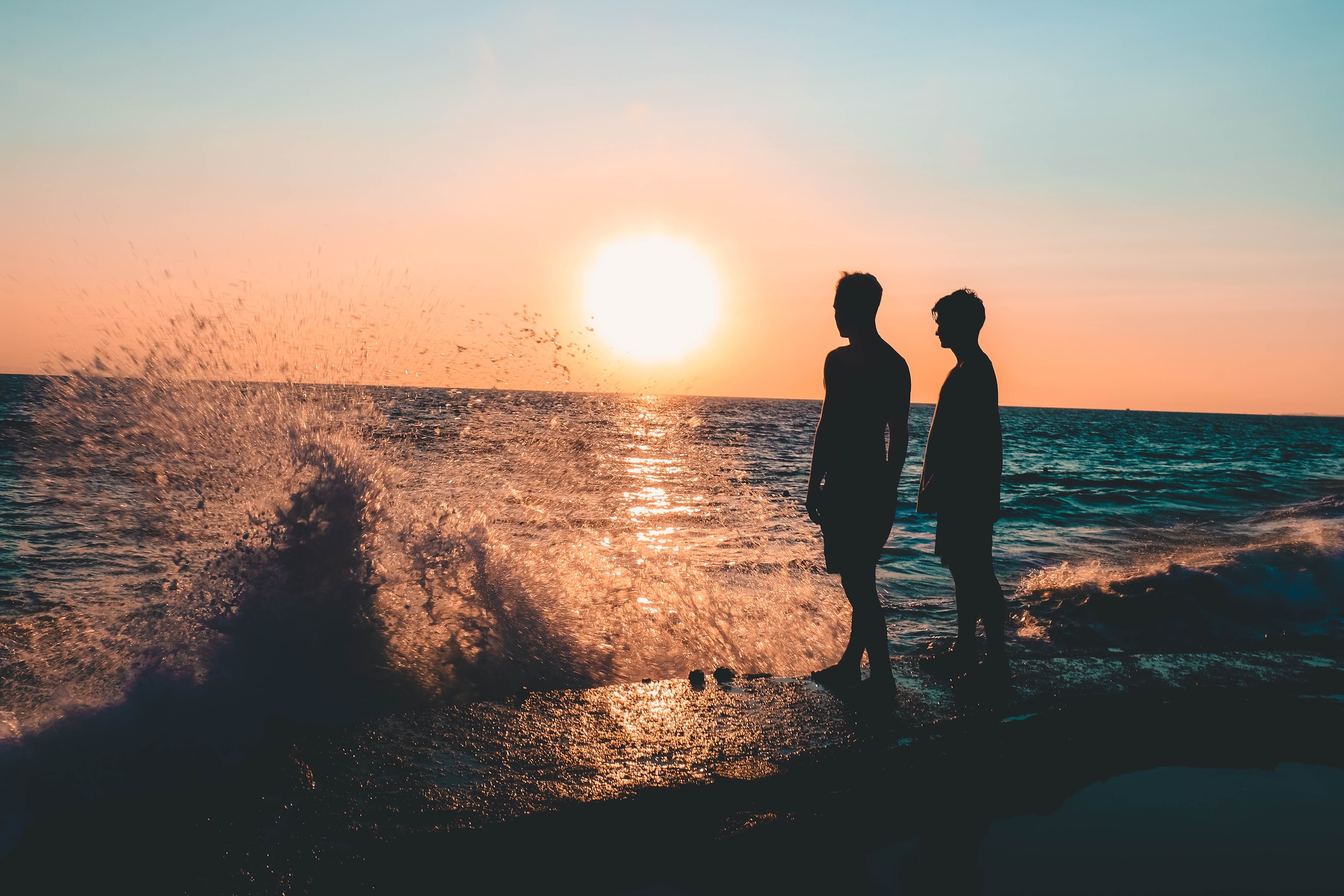 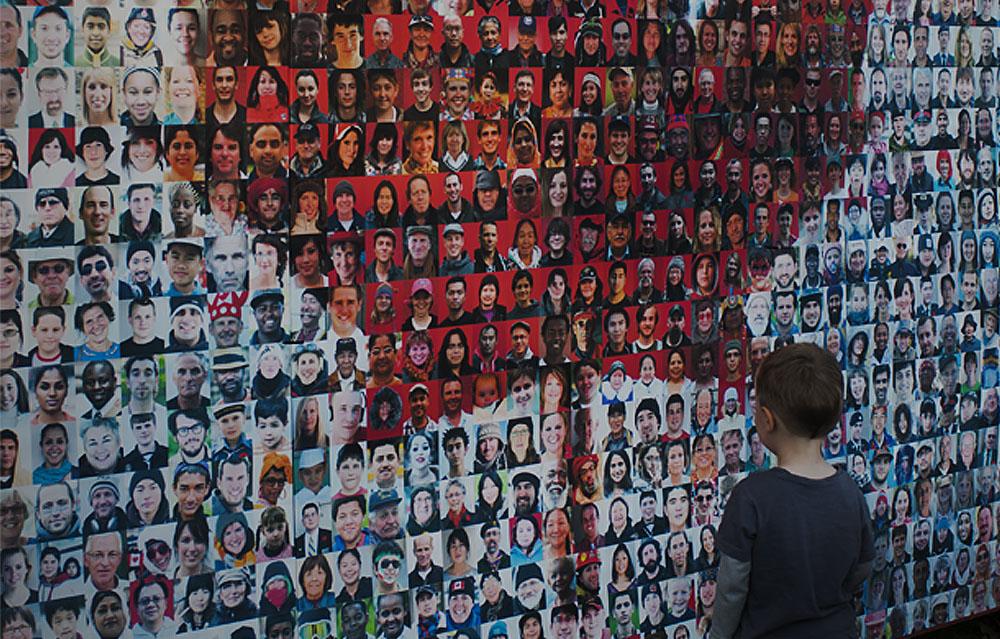 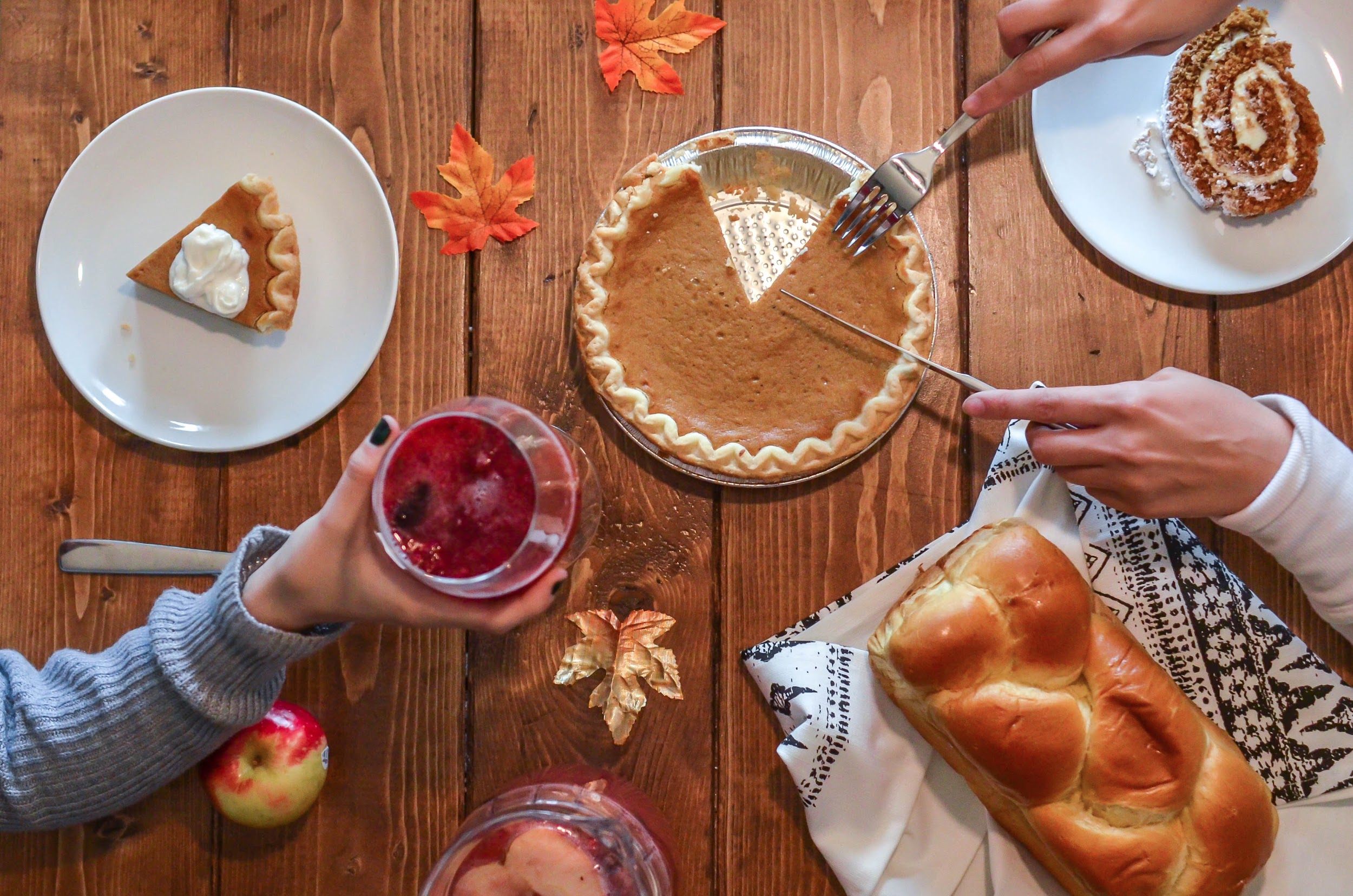 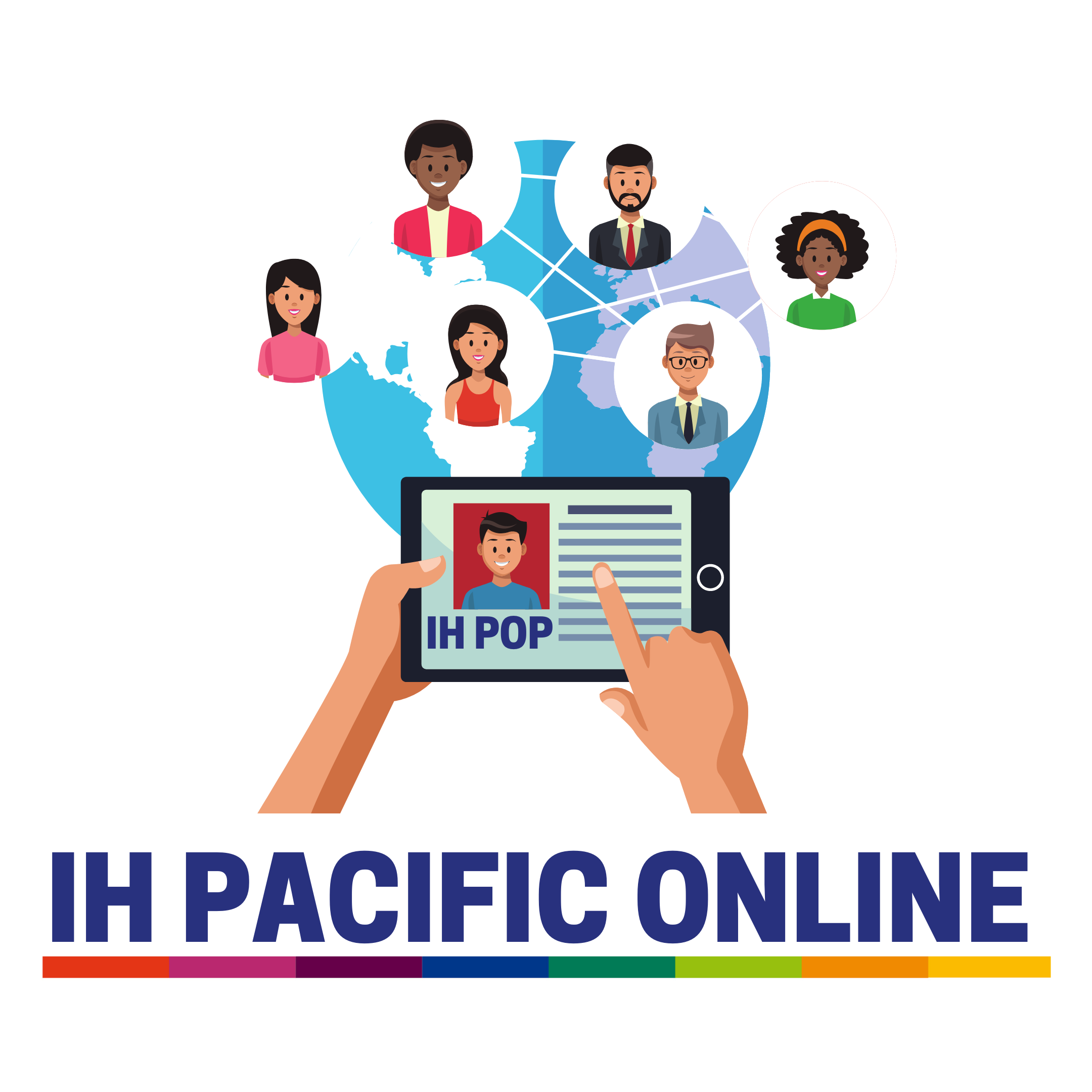 Pre-Arrival English
Looking at MulticulturalismAnd Canadian Traditions
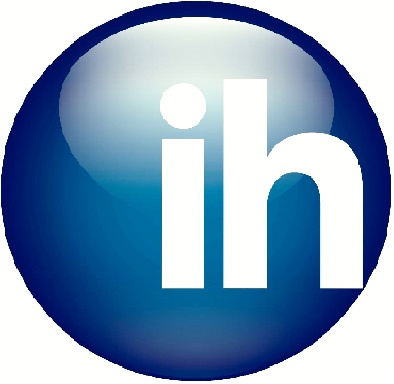 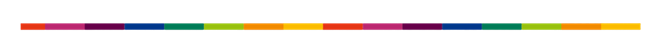 Copyright © 2020 International House Pacific Group
Do not share or copy without permission
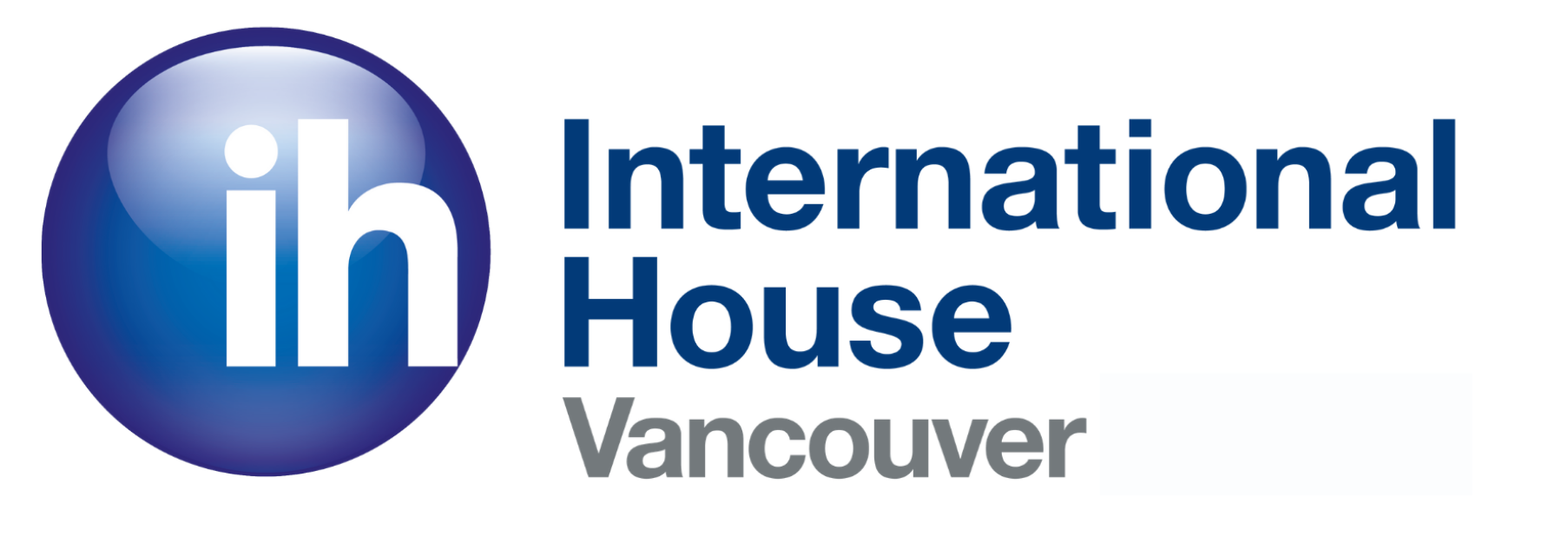 Warm-Up
What are some Canadian traditions that you have seen in the media?
Do you know about multiculturalism?
What do you want to learn about multiculturalism and Canadian traditions before you arrive in Canada?
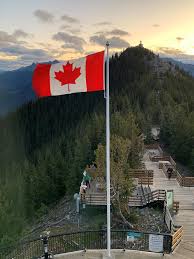 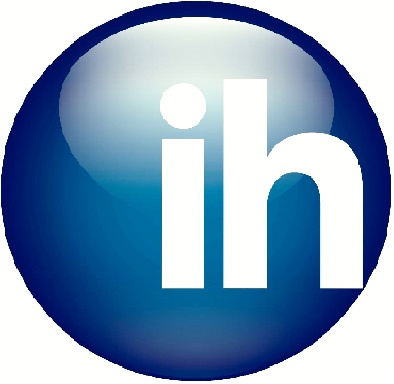 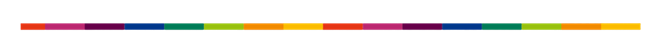 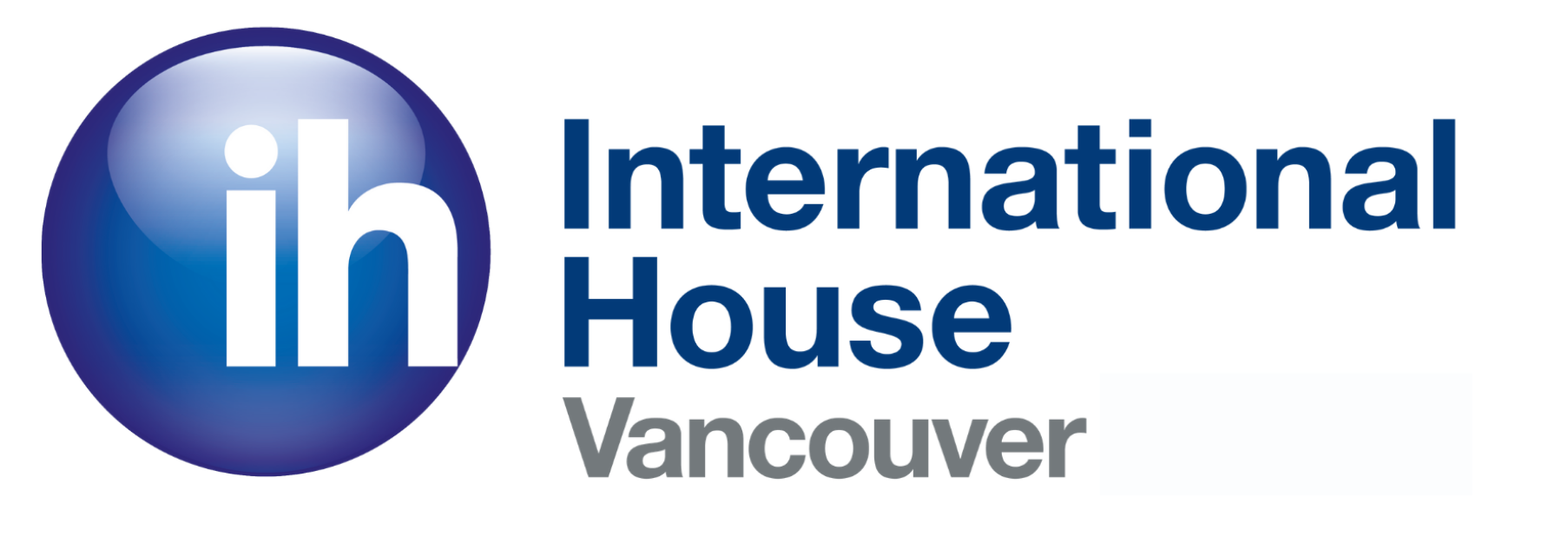 Life in Canada
Multiculturalism
Many ethnic backgrounds/ heritage, cultures 
Many types of lifestyles:
traditional families
single-parent families
same-sex couples
blended families as well
Gender roles are fluid 
(e.g. stay-at-home dads)
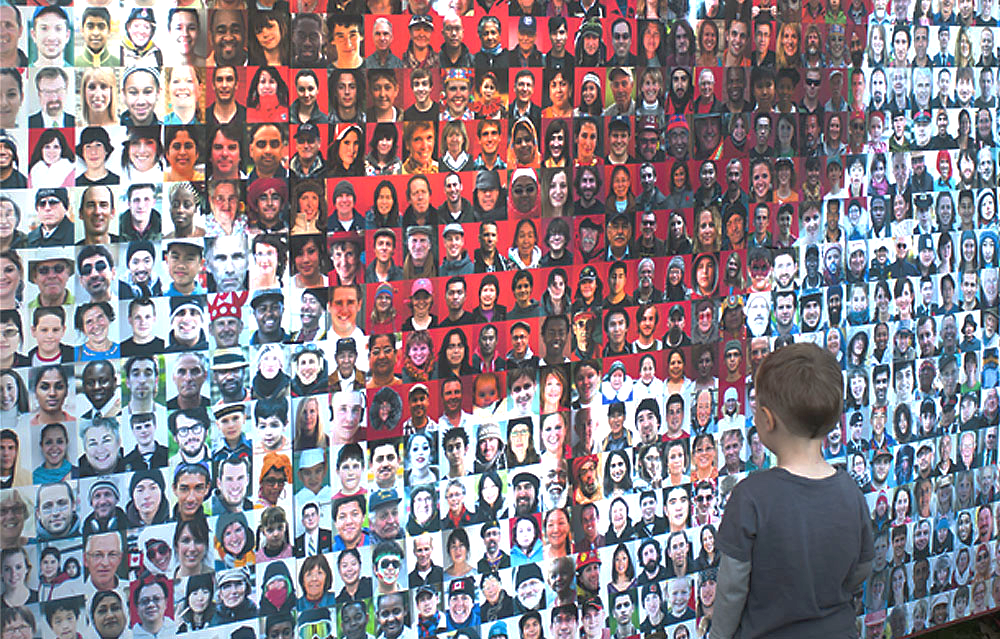 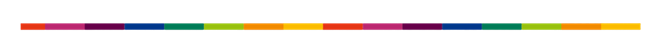 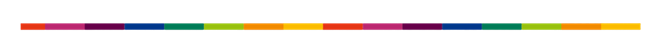 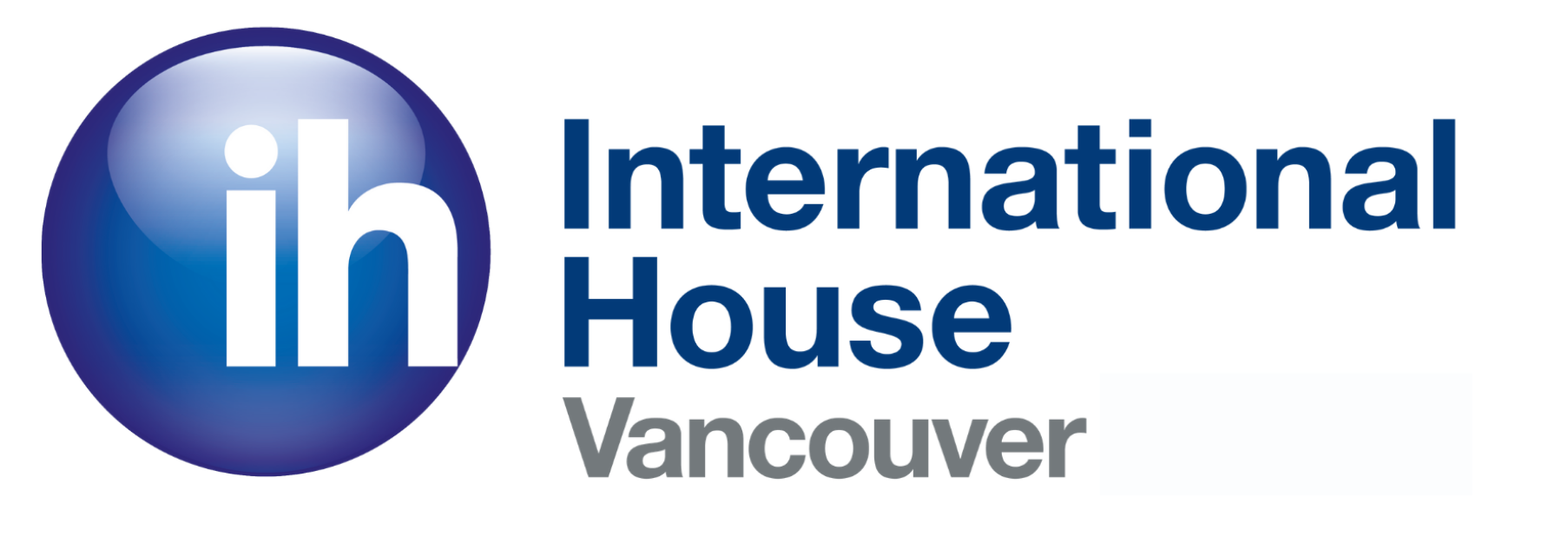 Culture & Traditions
So many things are in this category, including but not limited to: 
Food
Eating/Table Etiquette
Clothing
Appearance
Greeting One Another
Hosting & Timing
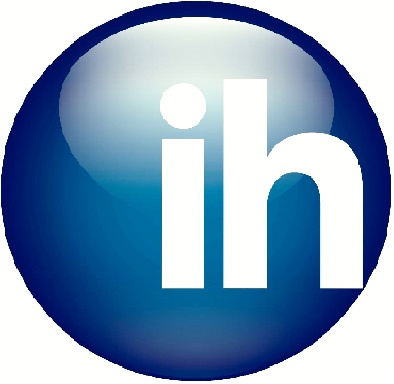 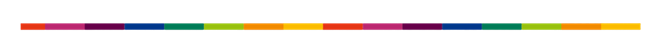 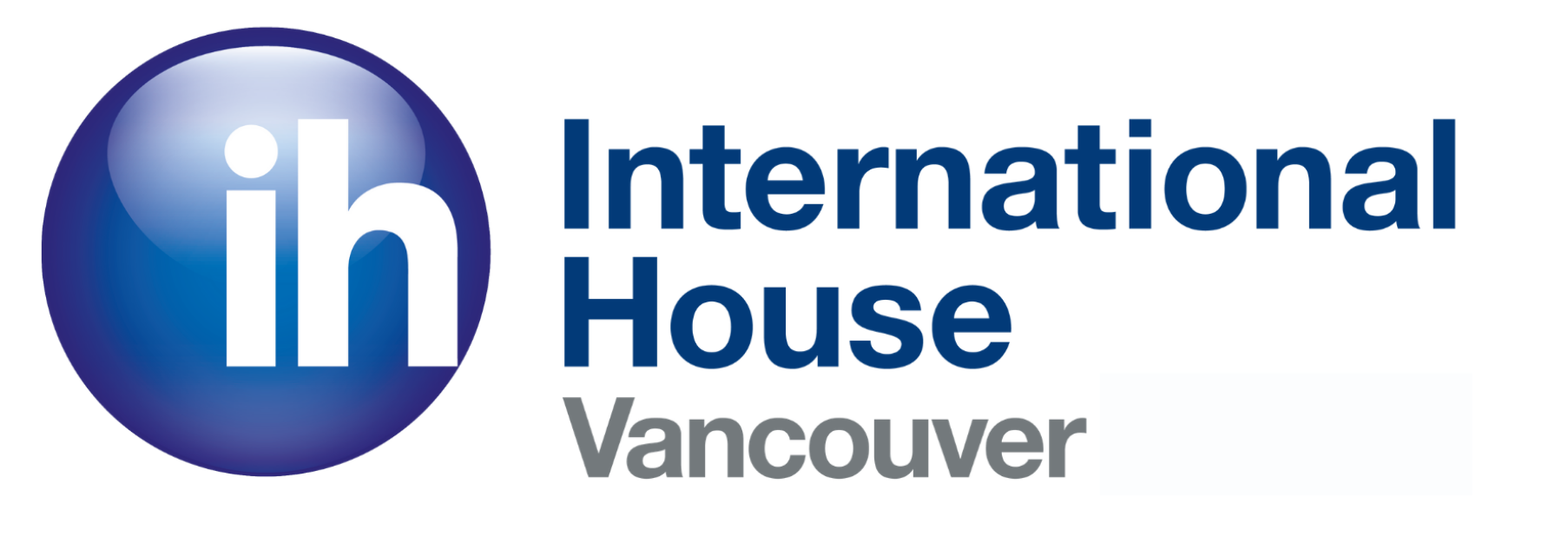 Food
Many different types of food
Portions are bigger than in other countries
Local farmers’ markets 
Eating out at restaurants is common
Holidays revolve around food and friends
Vancouver is known for Asian influenced cuisine
Many vegetarian/vegan options at restaurants
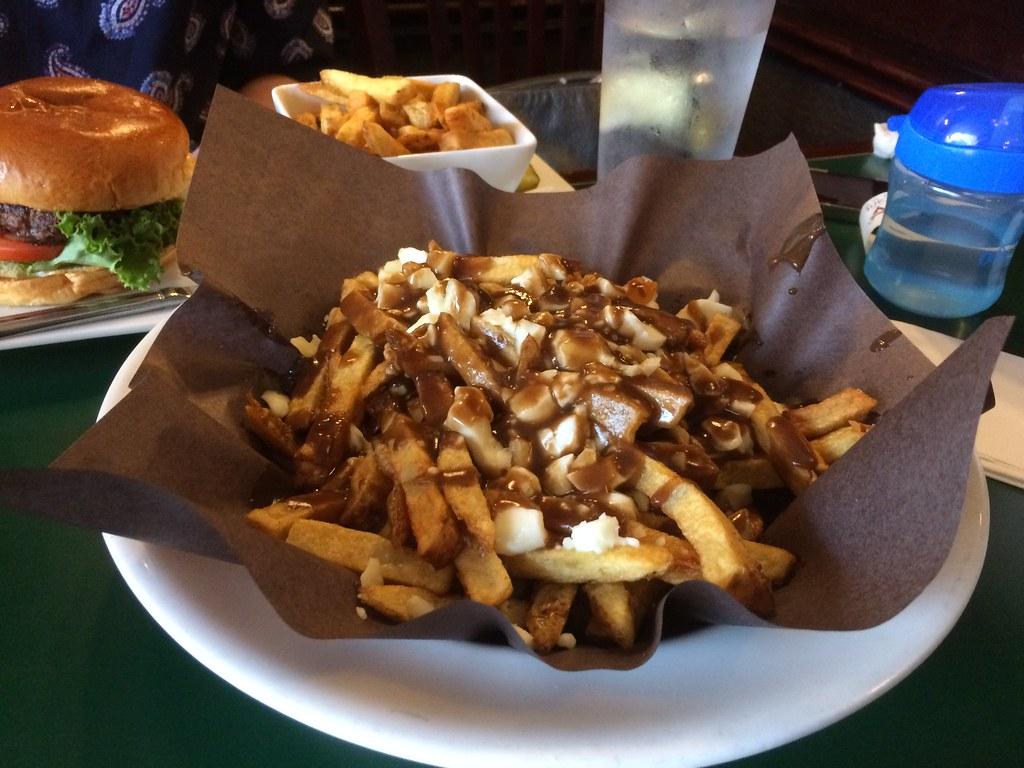 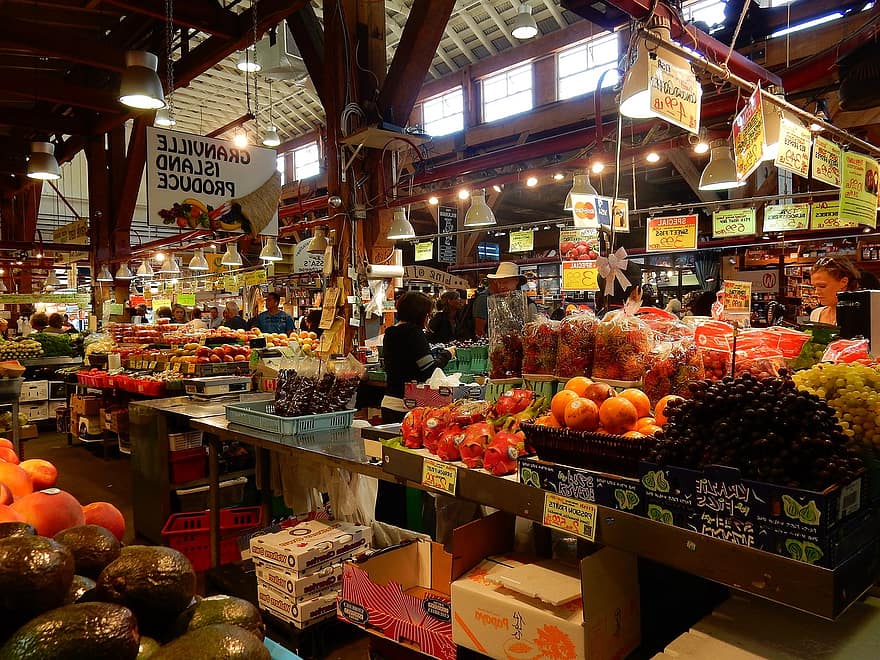 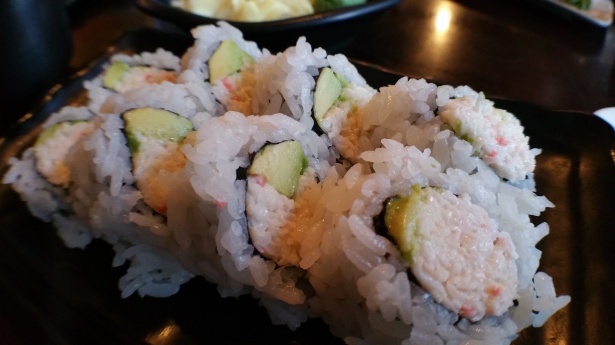 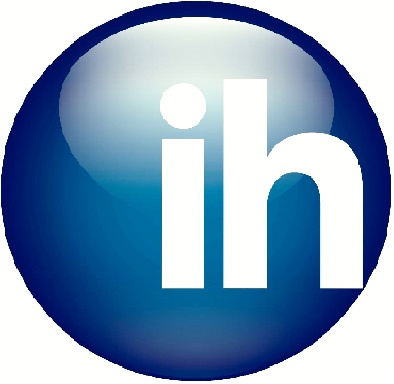 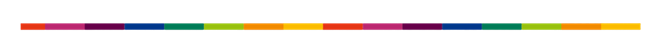 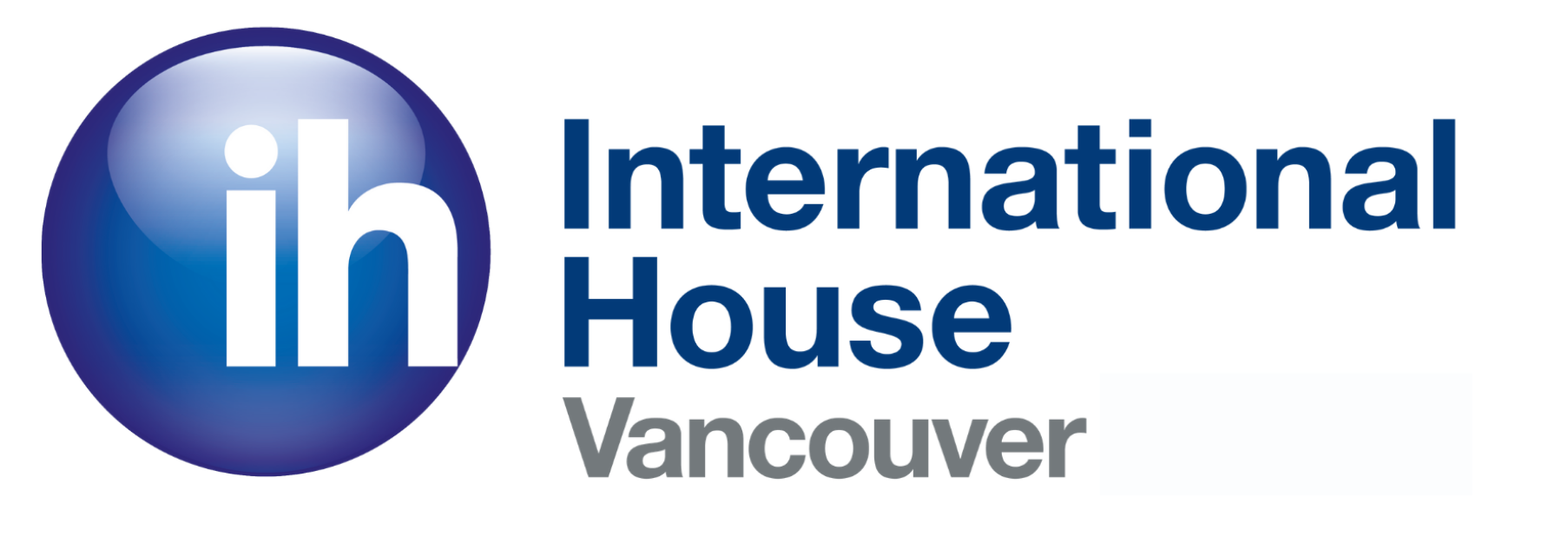 Eating/Table Etiquette
In Vancouver, most people can eat with chopsticks, fork and knife or, for some food, we eat with our hands
At dine-in restaurants, service is important: 
Your server will check in with your table throughout your meal
It’s very rude not to tip
A polite wave is used to get their attention, not a call or a snap 
It’s okay to share dishes with friends 
You can also take uneaten food home in a to-go bag (‘doggie’ bag)
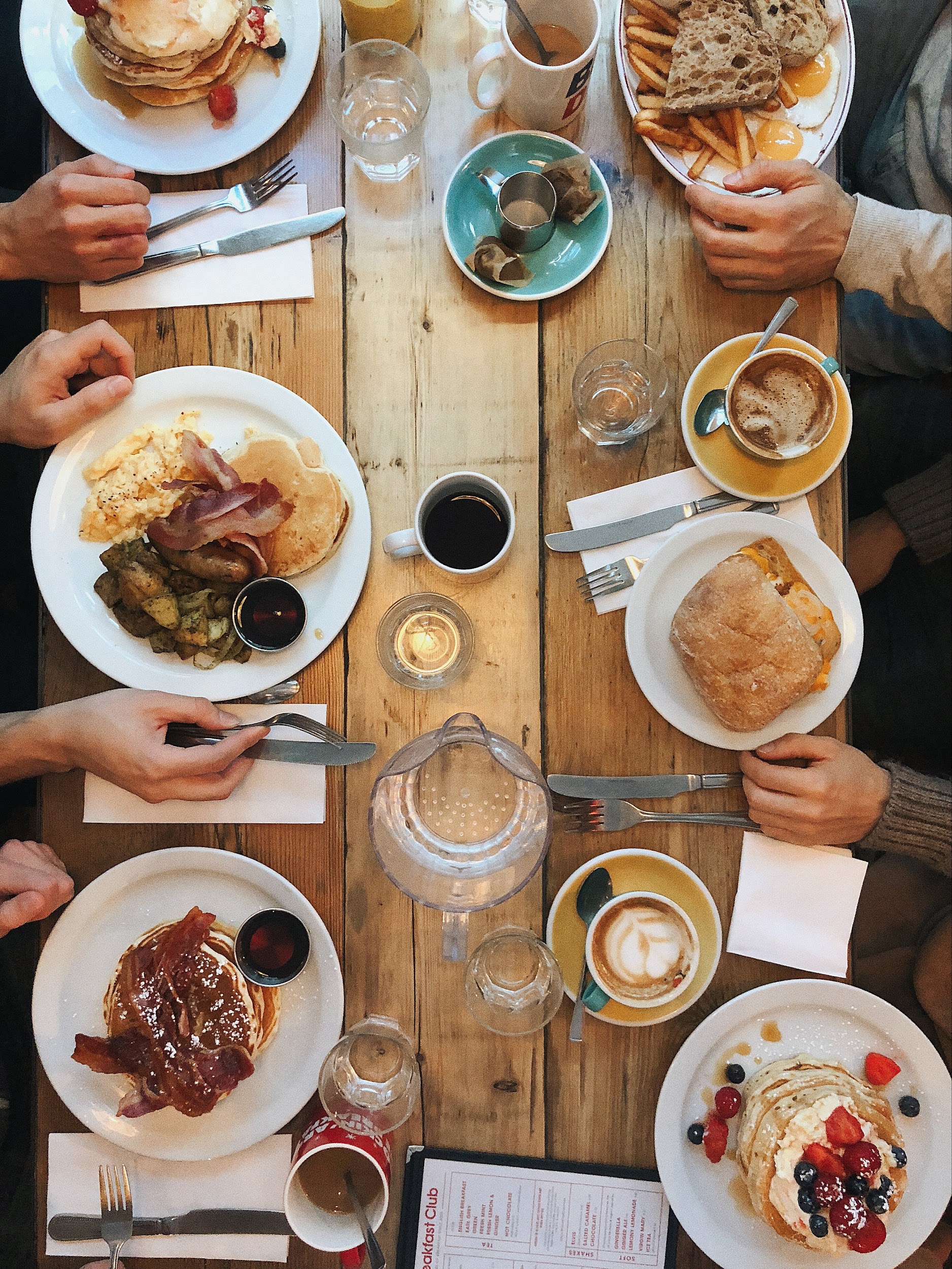 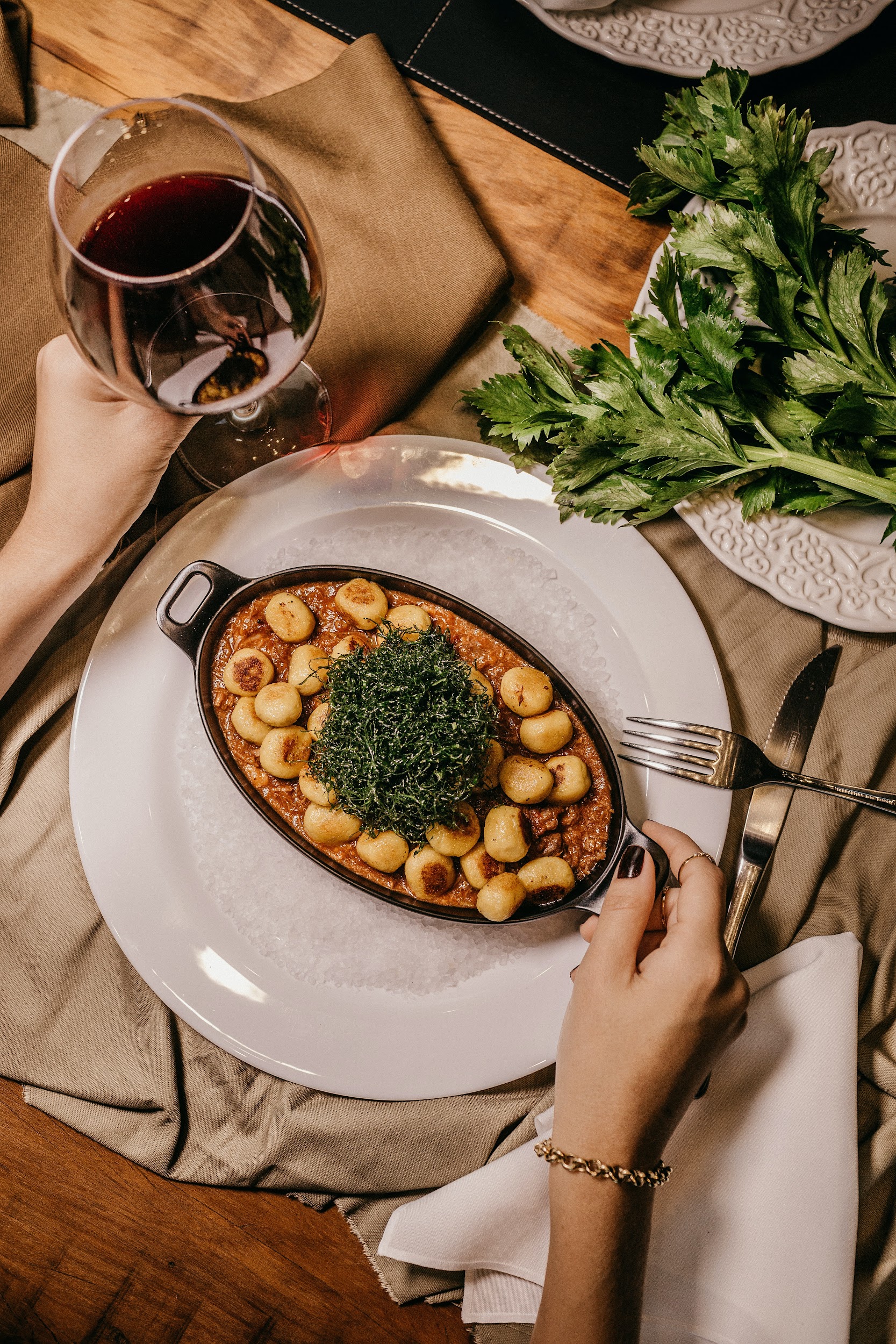 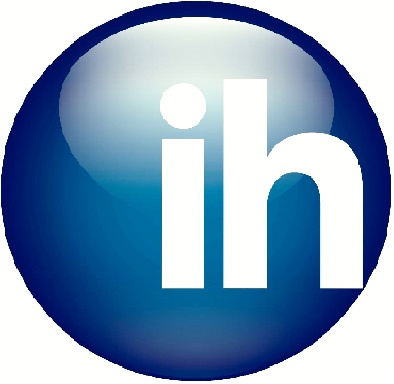 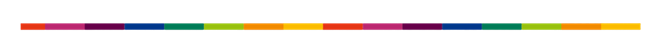 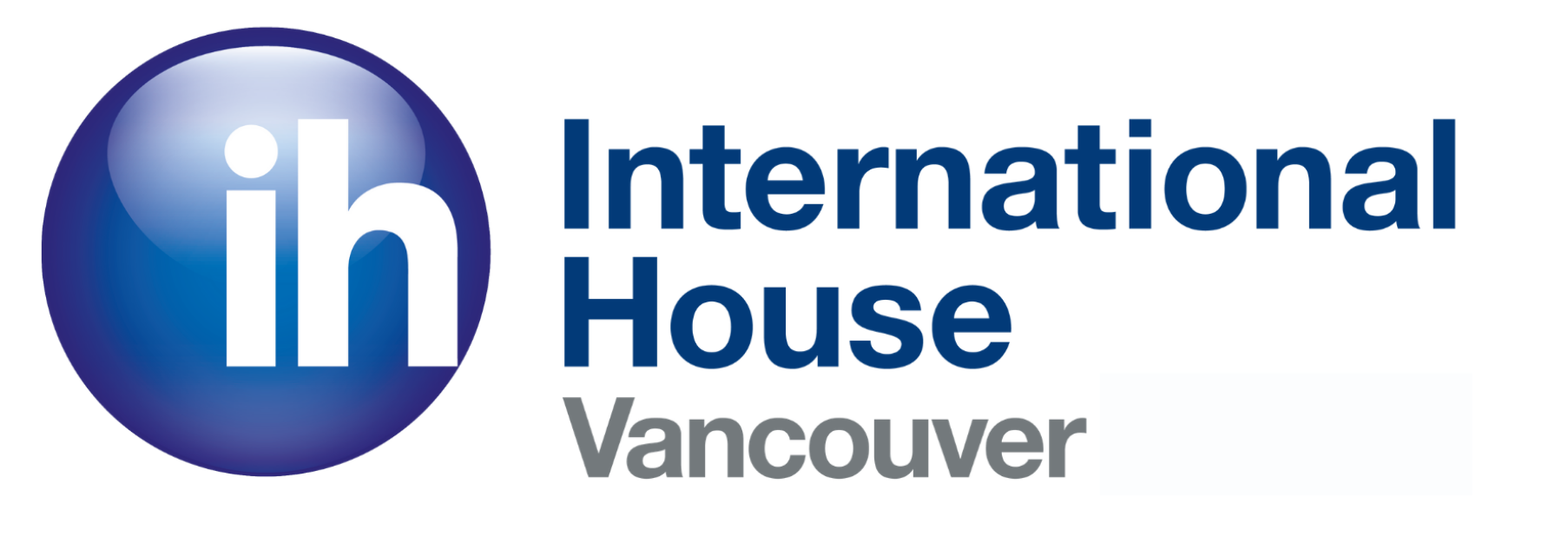 Tipping/Gratuity
How is tipping viewed in your culture?
What types of places do you give a tip in Canada?
What is a “good tip” here?
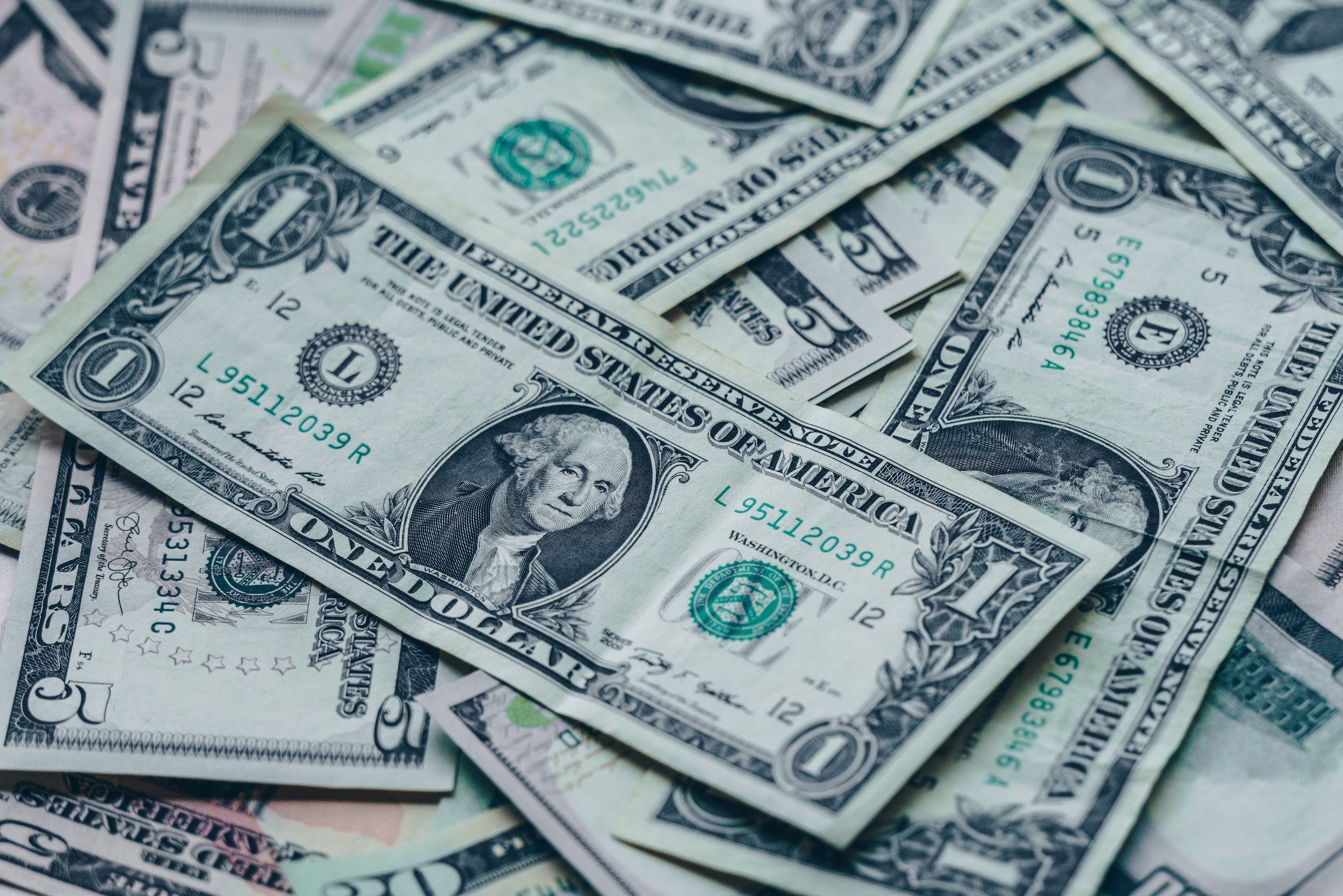 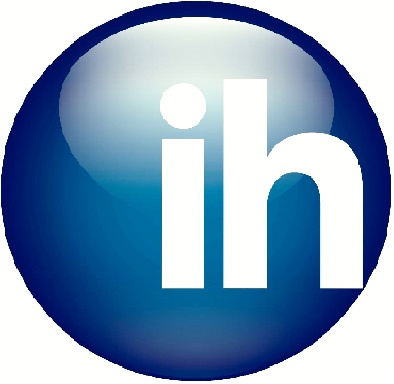 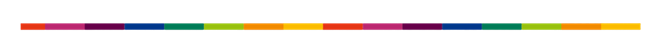 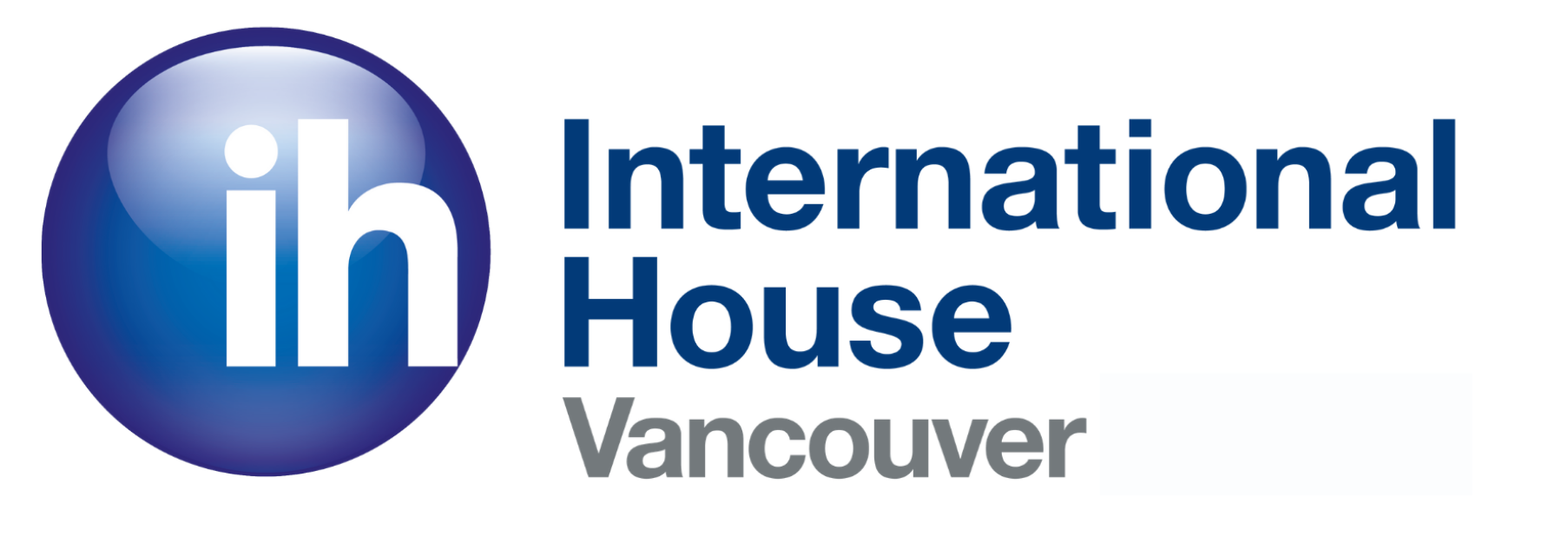 Tipping/Gratuity
What types of places do you give a tip in Canada?
Restaurants, salons (for services)
What is a “good tip” here?
15% = good service
18% = great service
20% = above & beyond!
When service is not good, explain to the server or manager
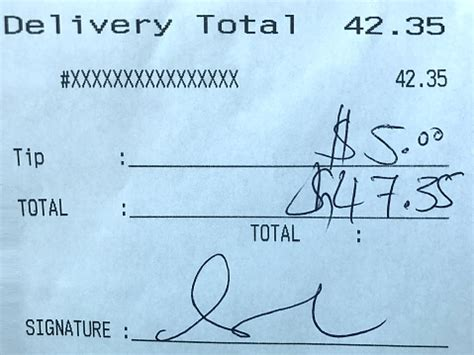 Photo credit: istockphotos.com
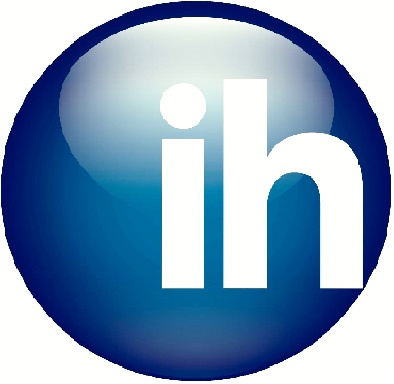 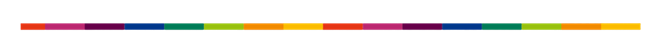 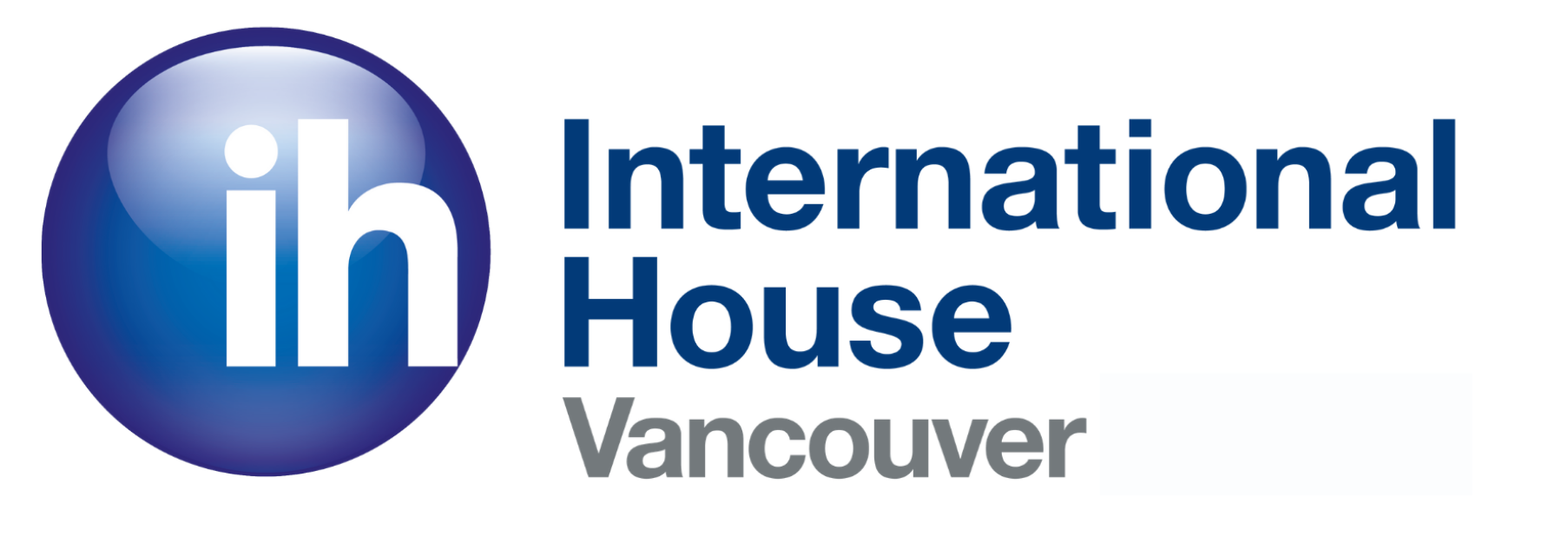 Clothing
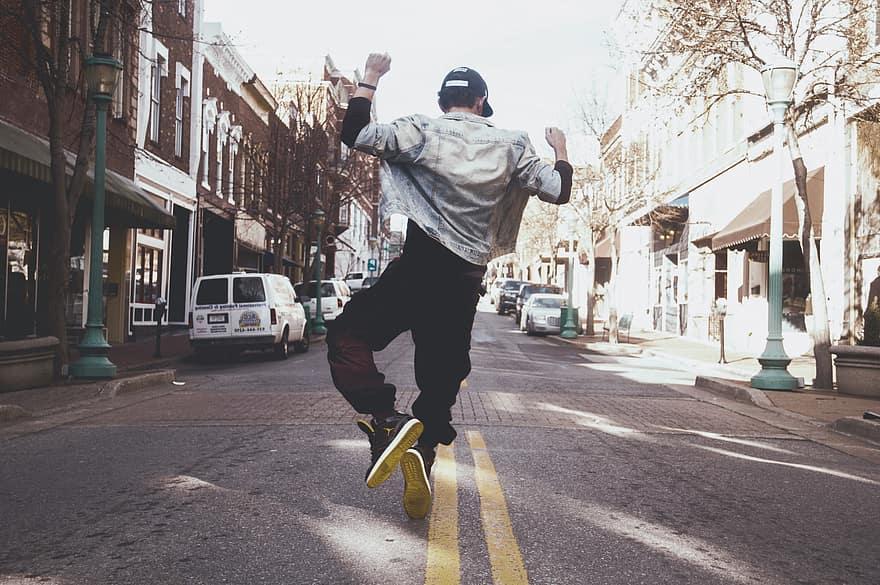 In Canada, especially Vancouver, the style is very casual
Athleisure (Athletic leisure clothing) is very common at school
Smart casual is the most popular work attire 
polo shirts, clean, dark jeans, comfortable shoes
sundresses(in the summer)
Short-sleeve blouses and cardigans, dark jeans
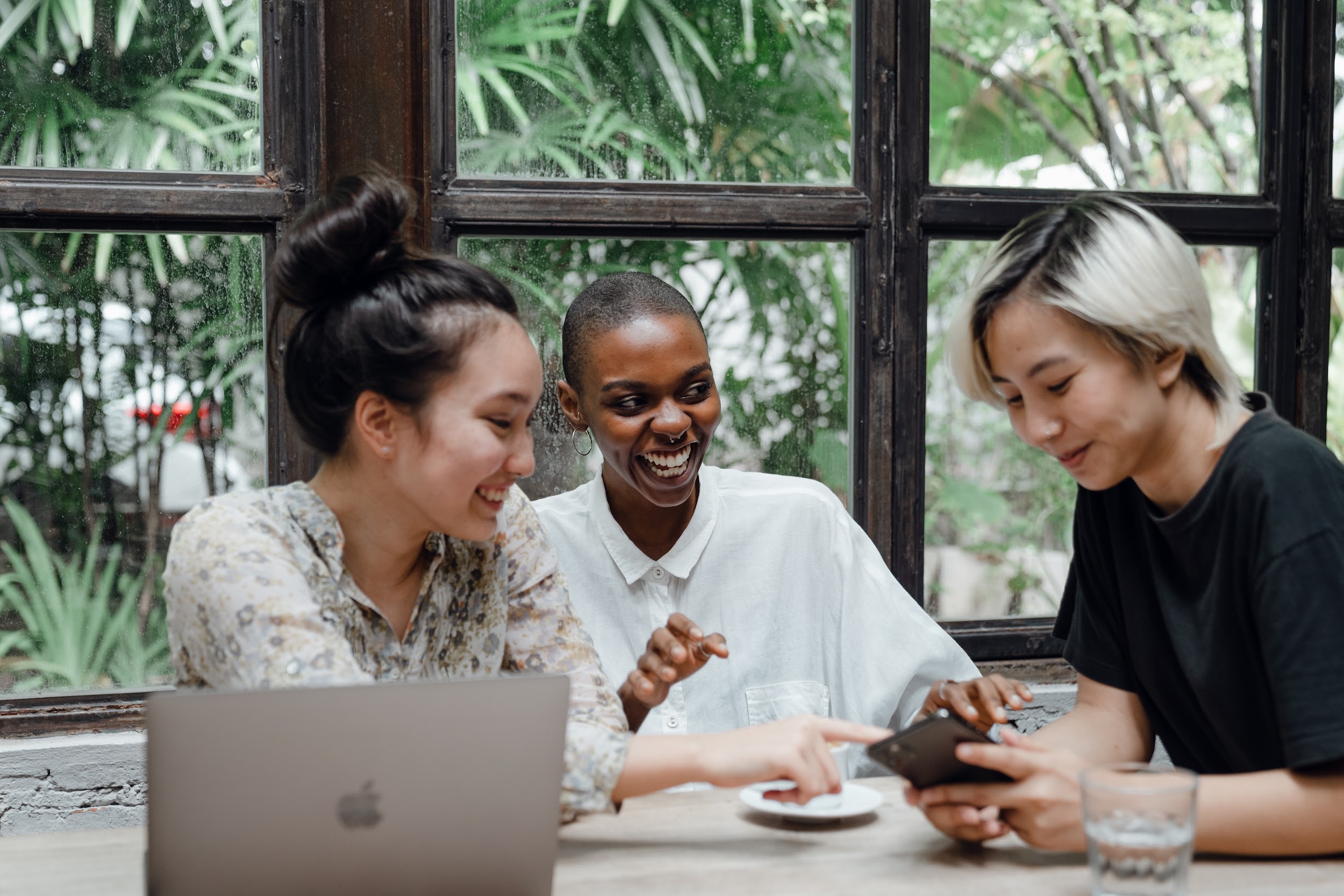 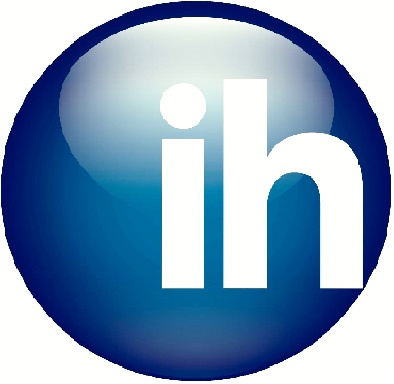 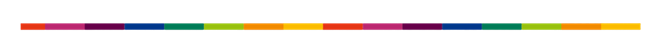 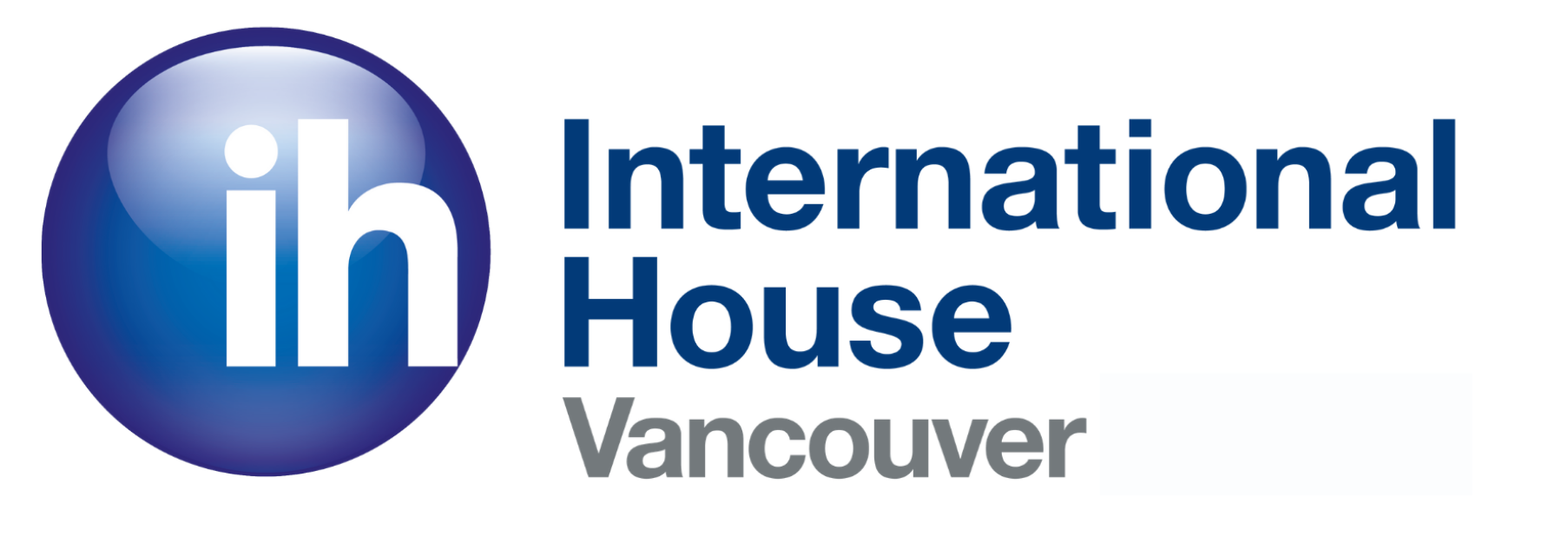 Appearance
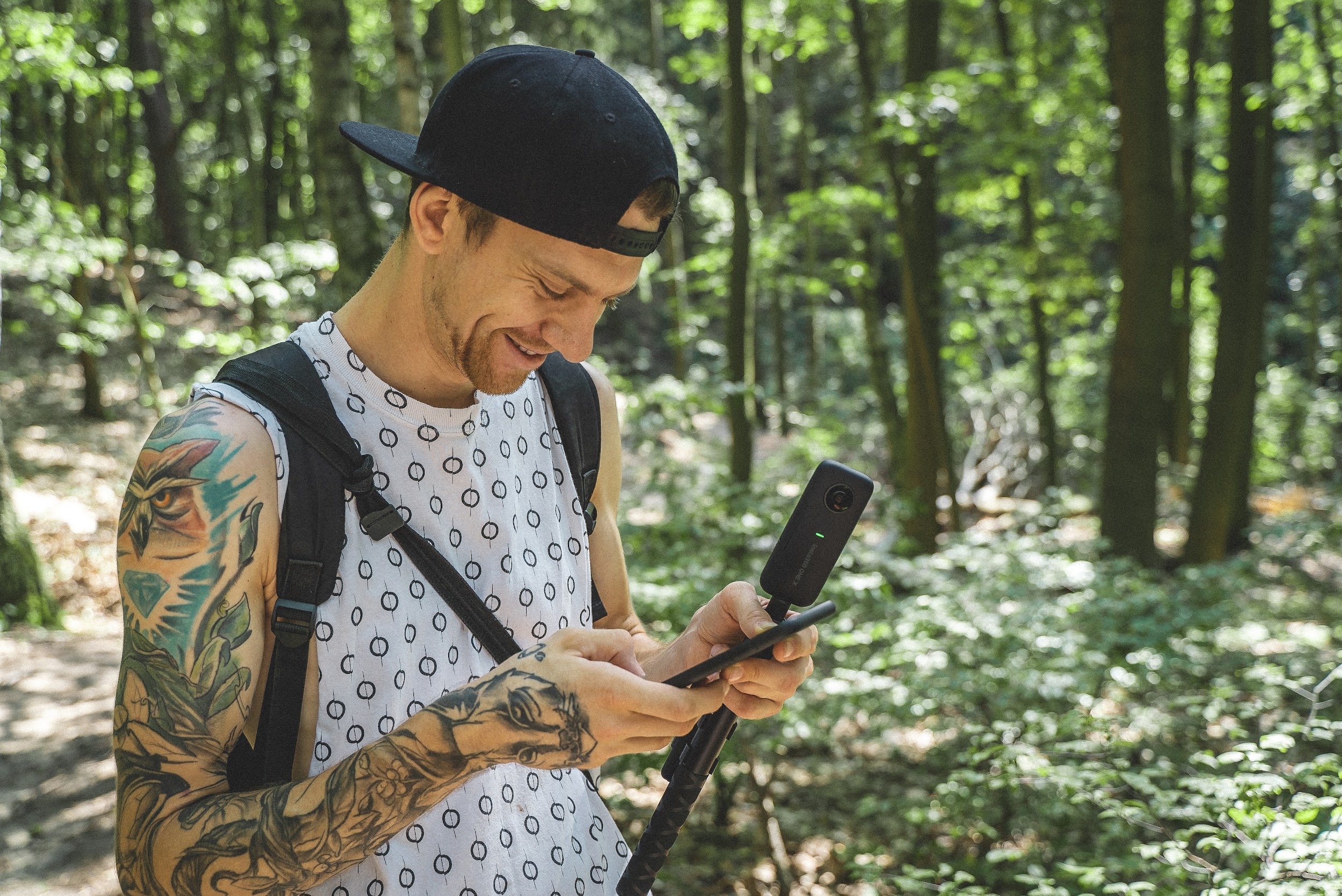 It is very common for people to have tattoos and/or piercings
Variety of trends/styles
Hats are acceptable to wear indoors and outdoors
Rain boots (of all styles) are common during the winter season
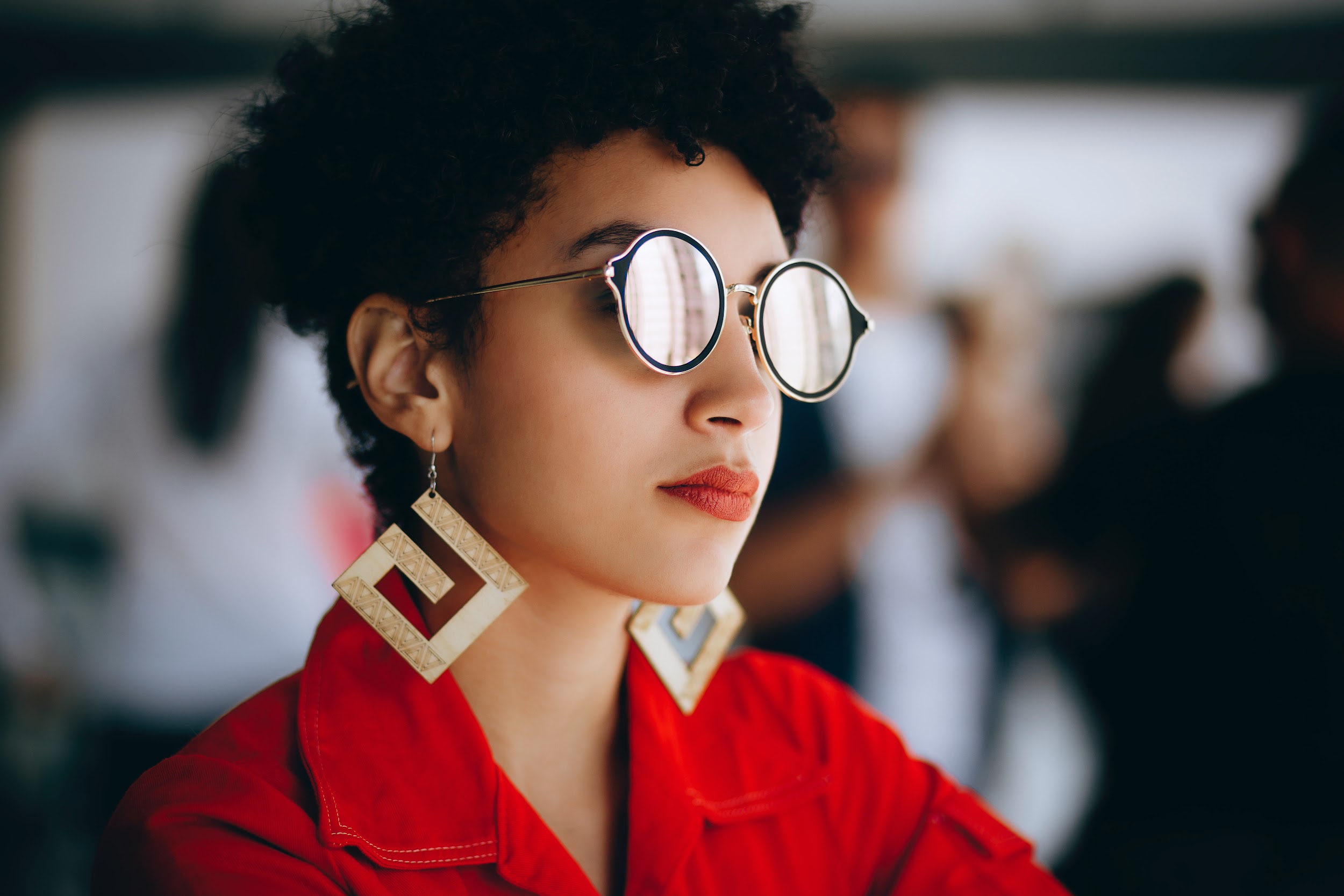 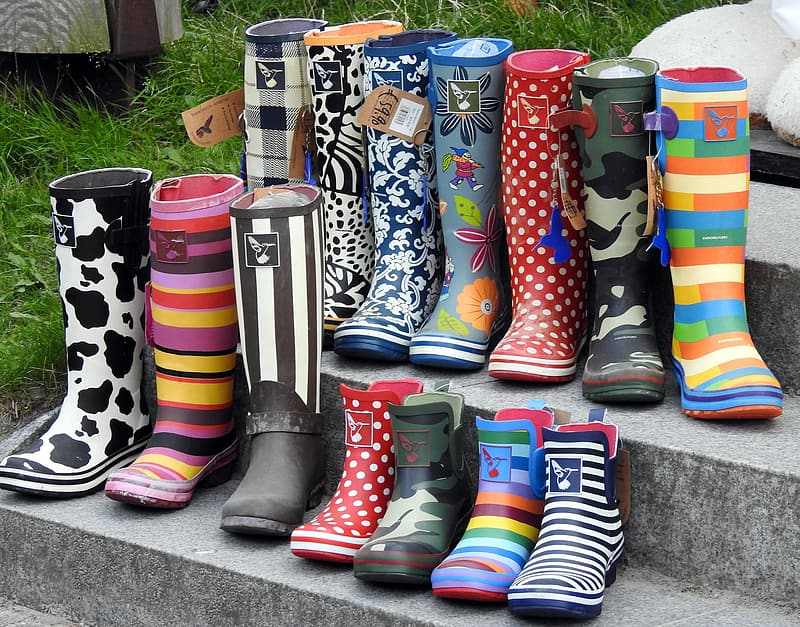 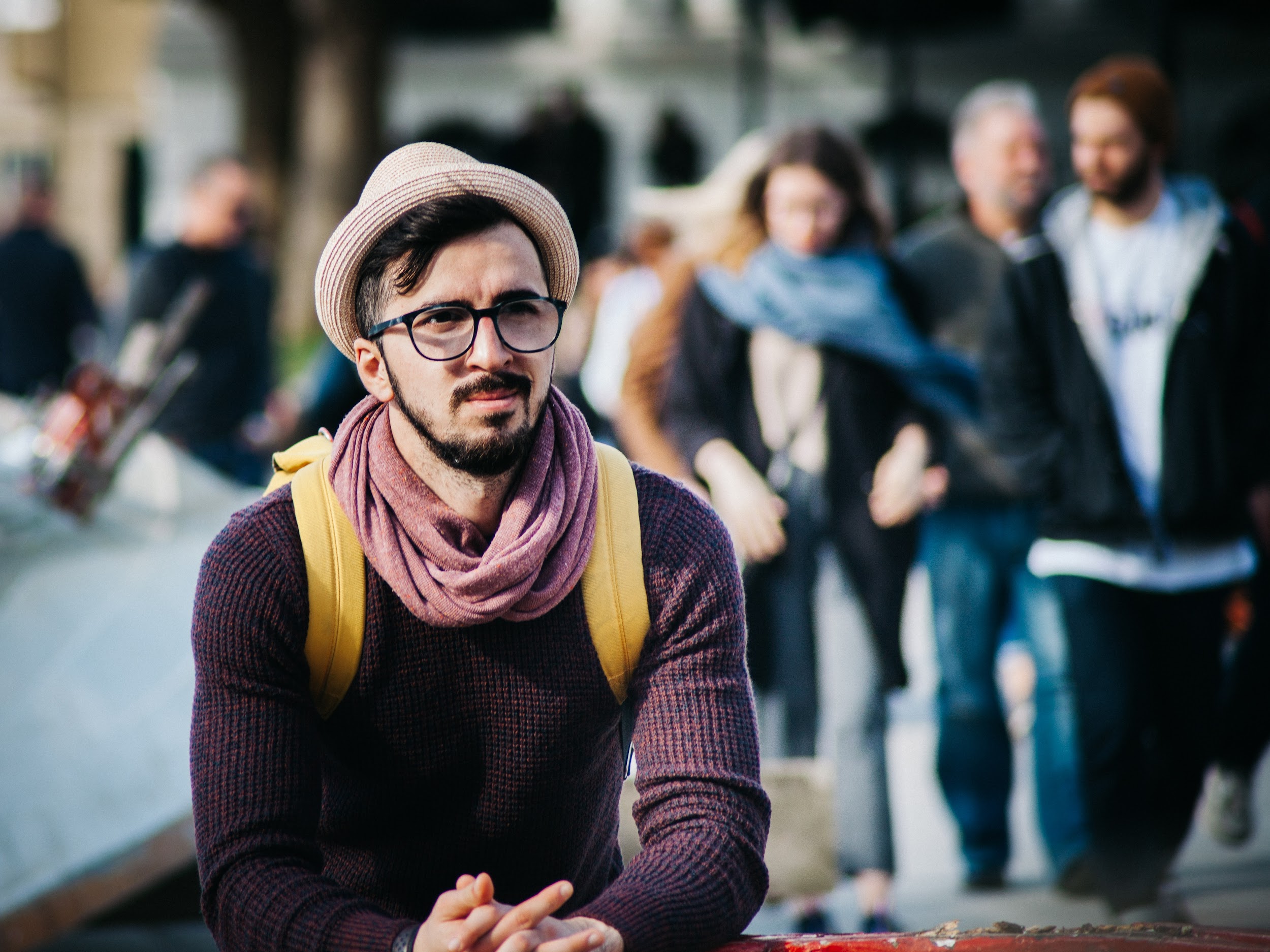 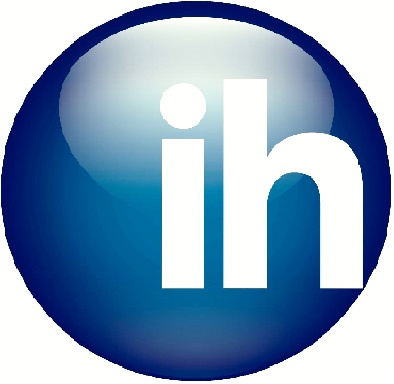 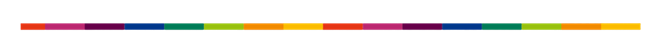 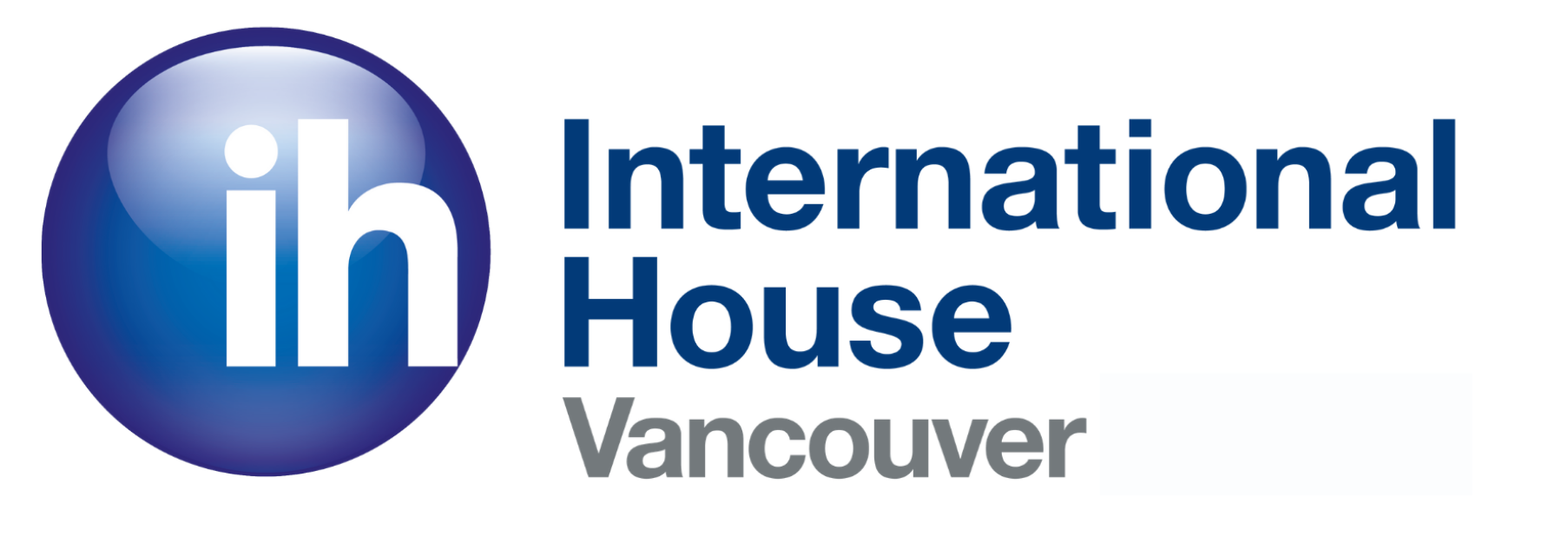 Greeting One Another
Business: Handshake
COVID: polite, short wave
Family and friends: Hugs
Friend of a friend: Hug, wave or nod and smile
Stranger: Handshake, wave or nod and smile
*even in business, greeting is fairly casual
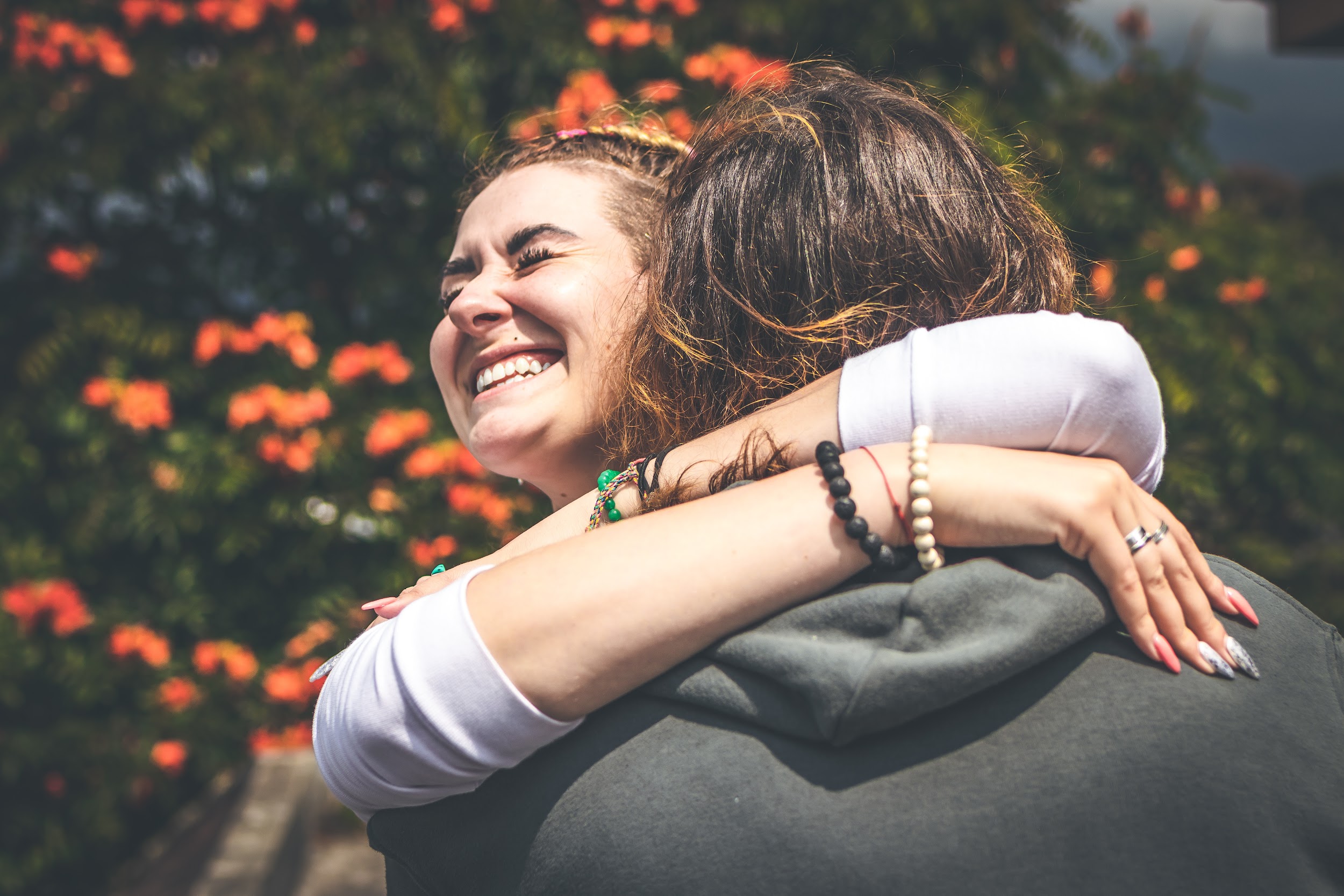 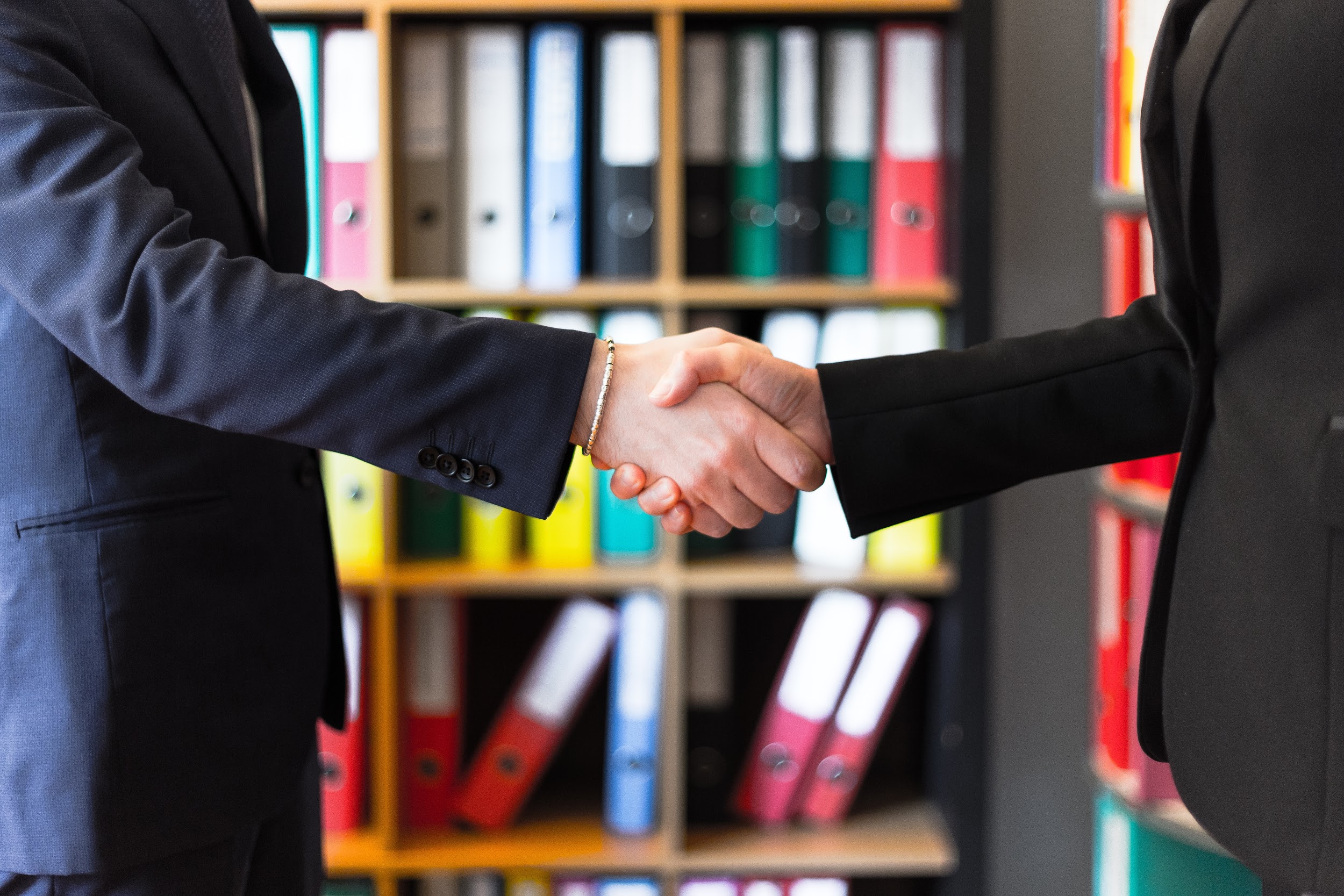 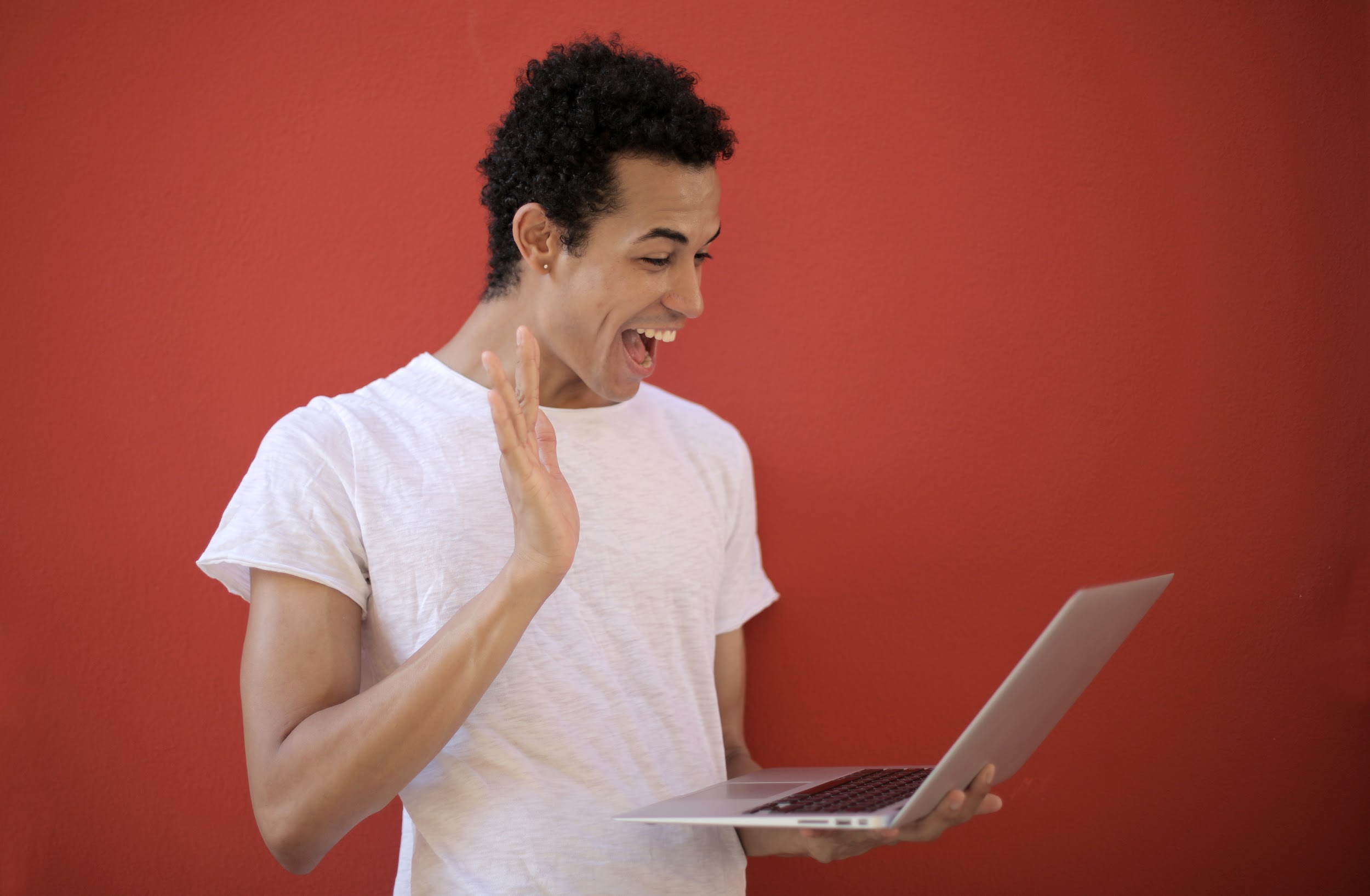 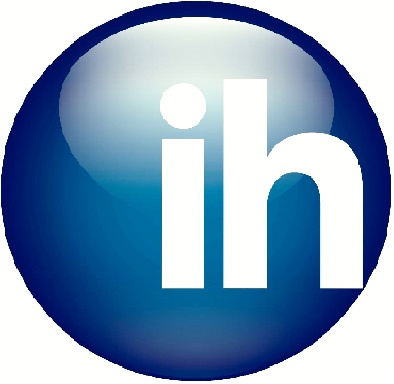 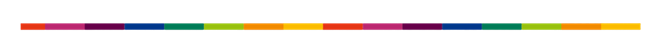 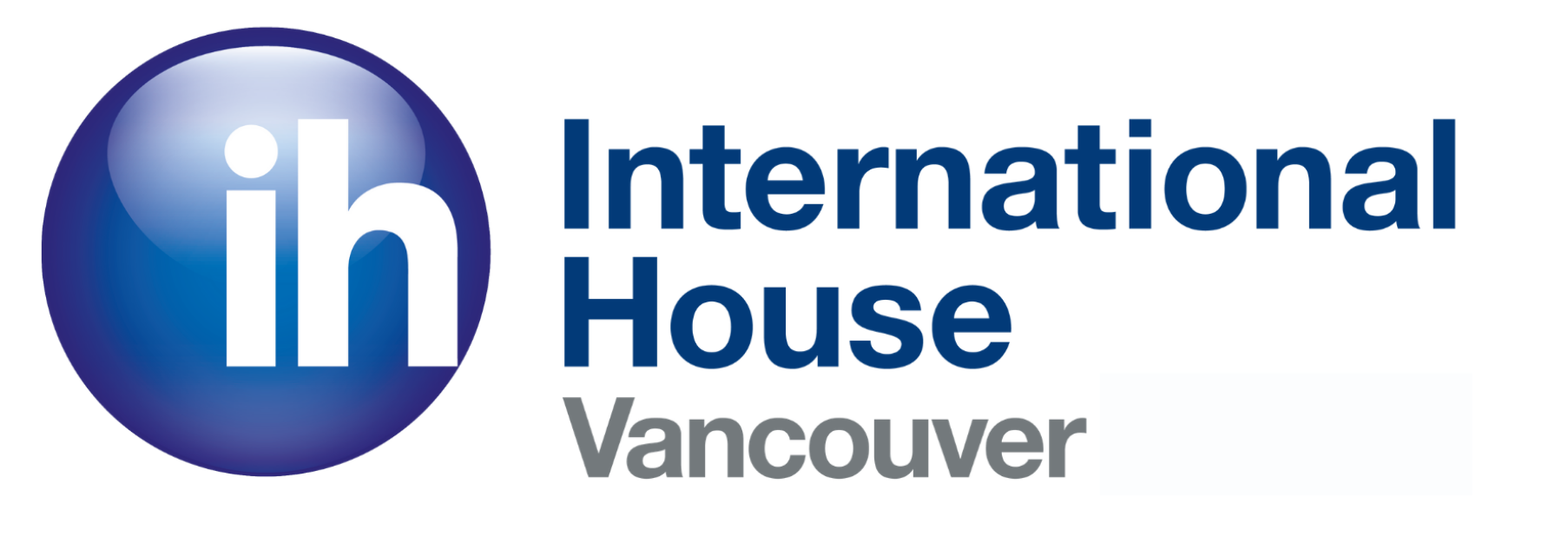 Hosting & Timing
It’s common in Canada to invite people to your home
When friends get together, it’s common to bring something to share (eg. wine, cookies, etc.)
Canadian are usually right on time or a few minutes late
When you are a guest, it’s usually better to be slightly late than too early
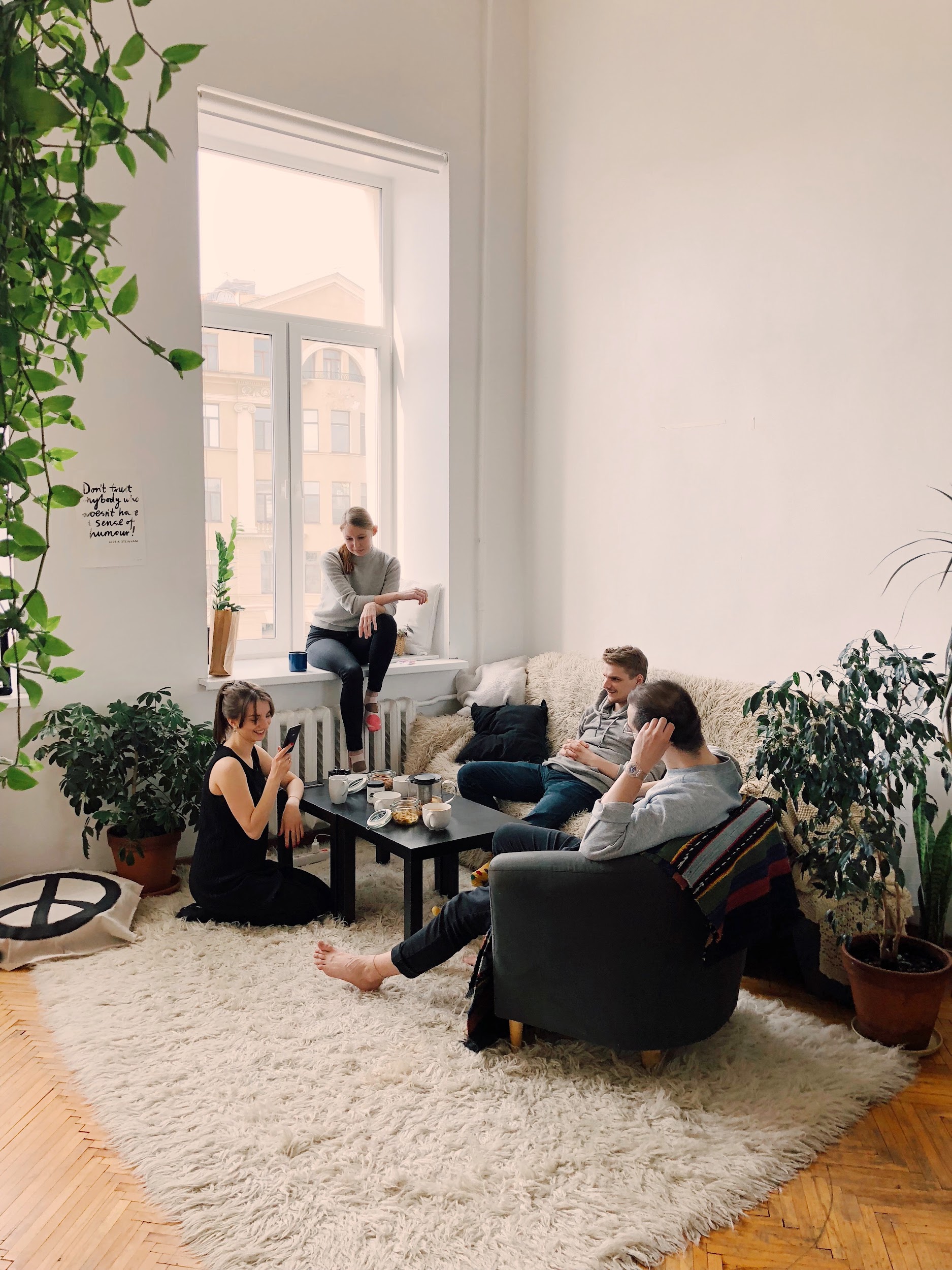 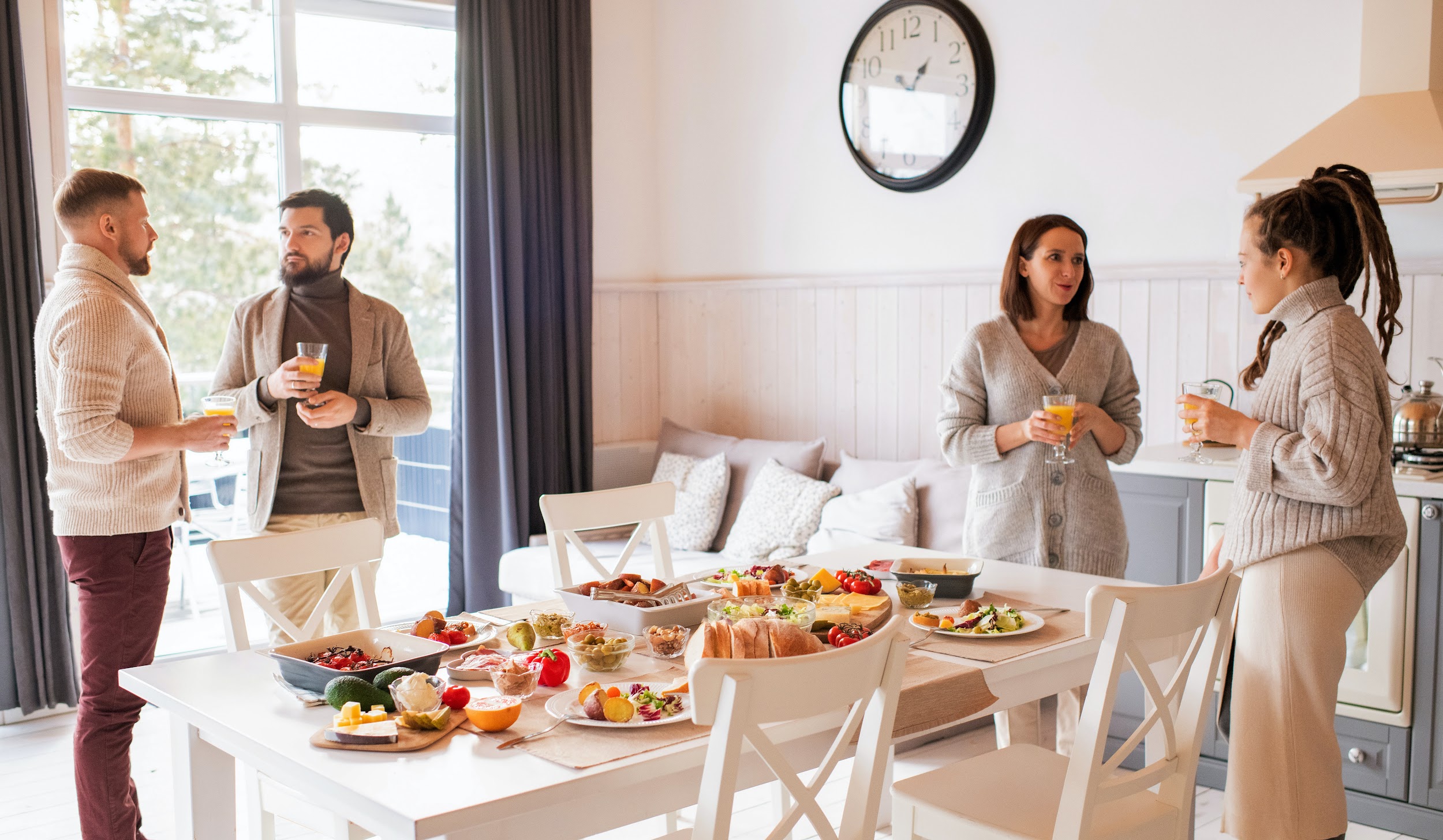 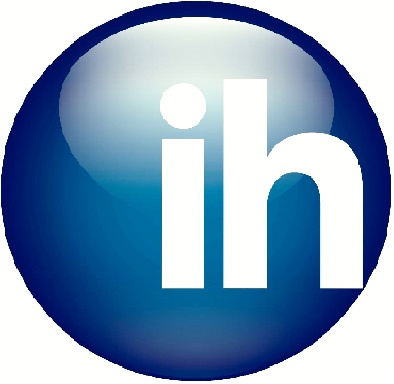 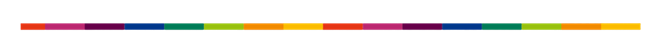 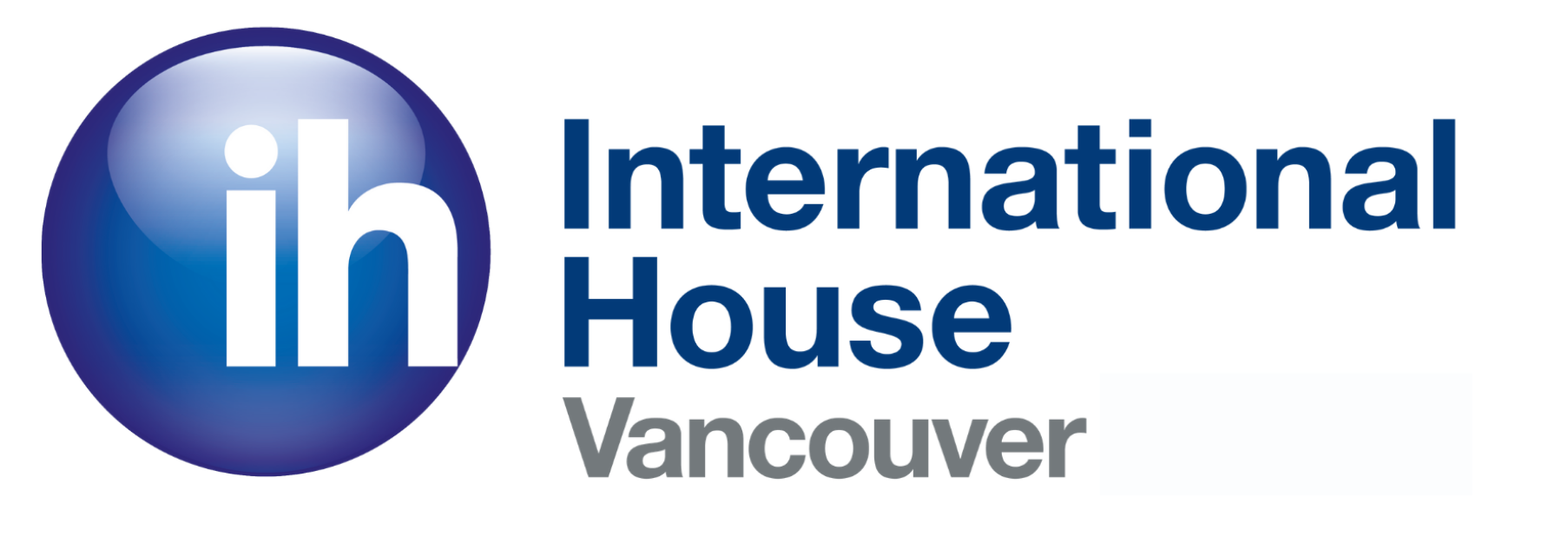 Functional Language
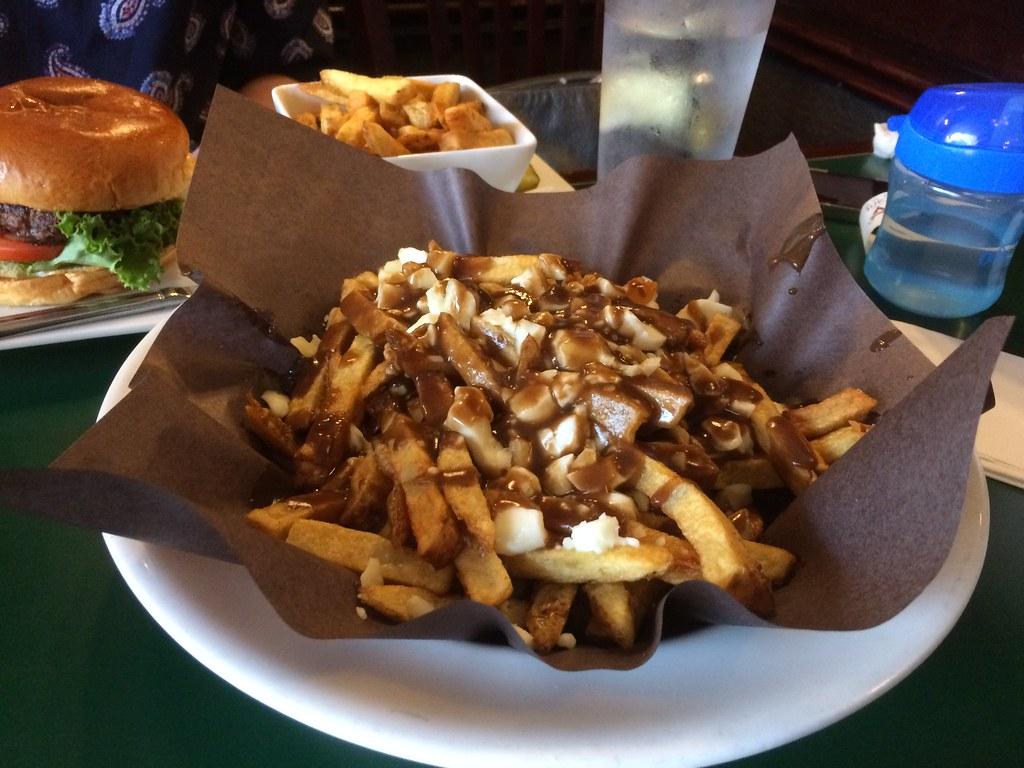 “What is your favorite type of cuisine?”
“I like (Mexican) but (Italian) is a close second.”
__________________________________
“How much should I tip?”
“The service was (above and beyond)! Maybe (20%)?”
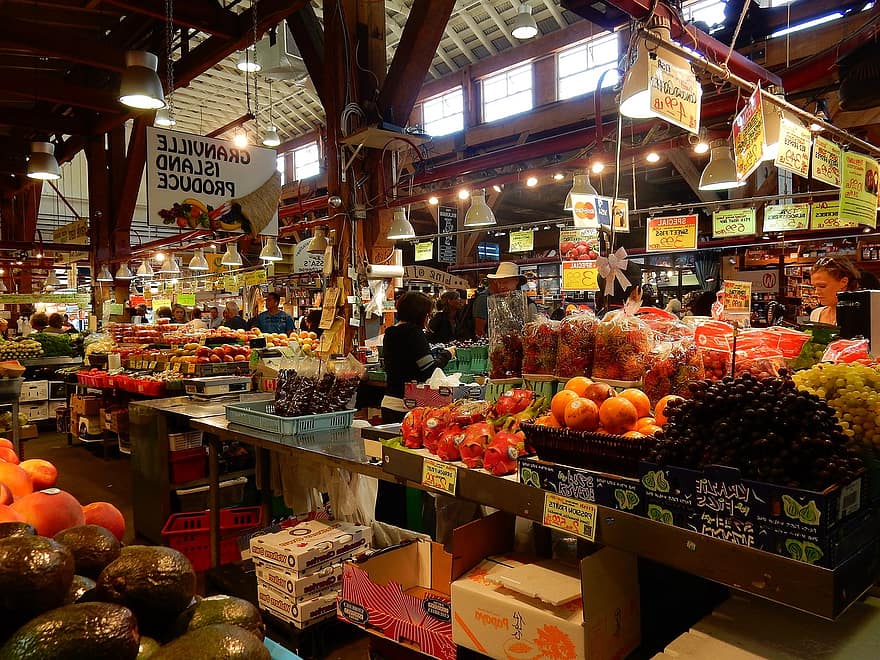 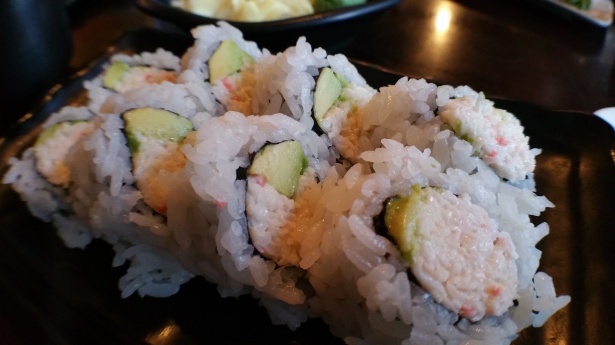 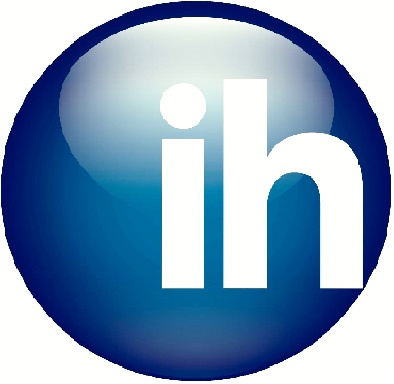 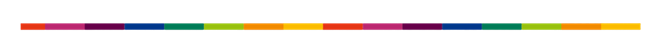 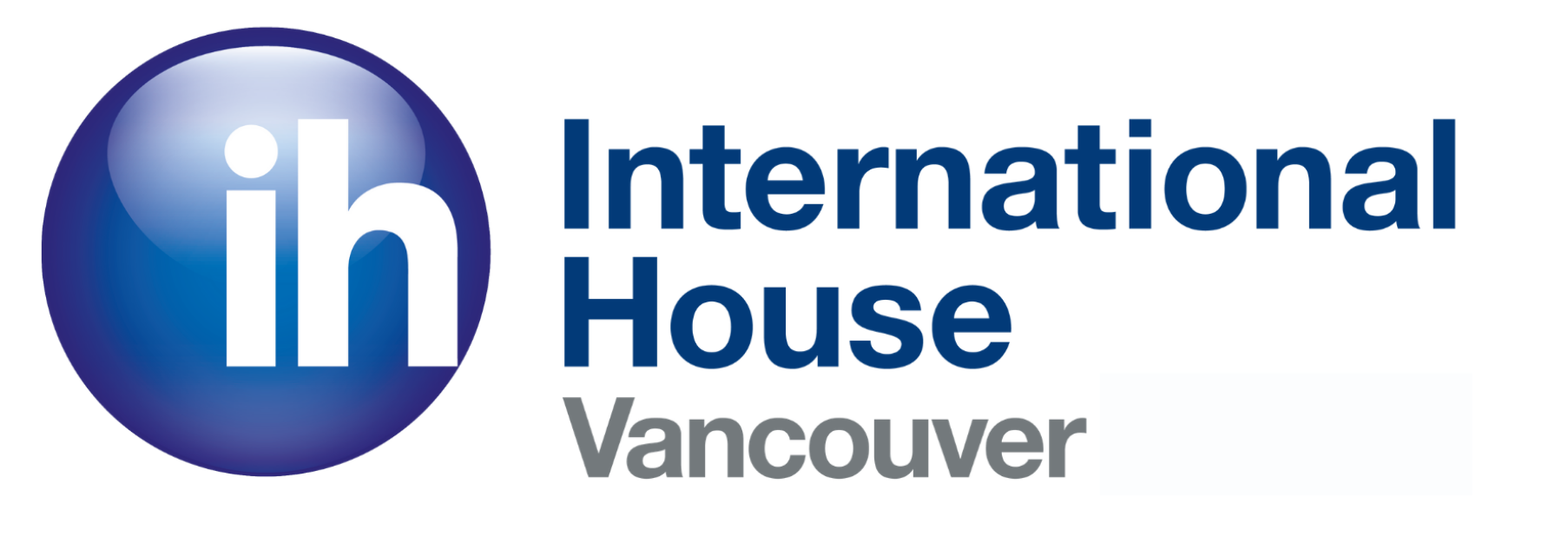 Functional Language
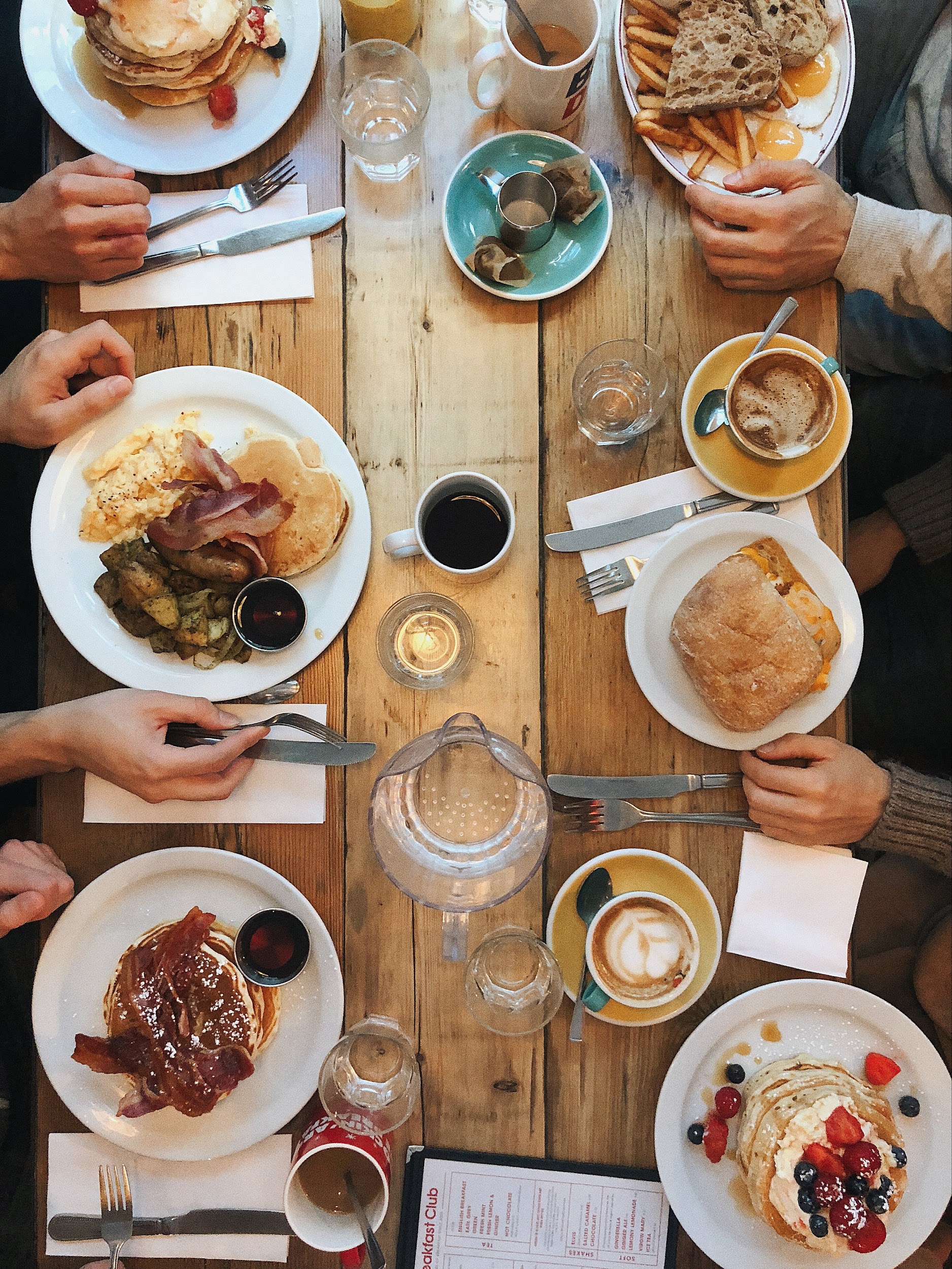 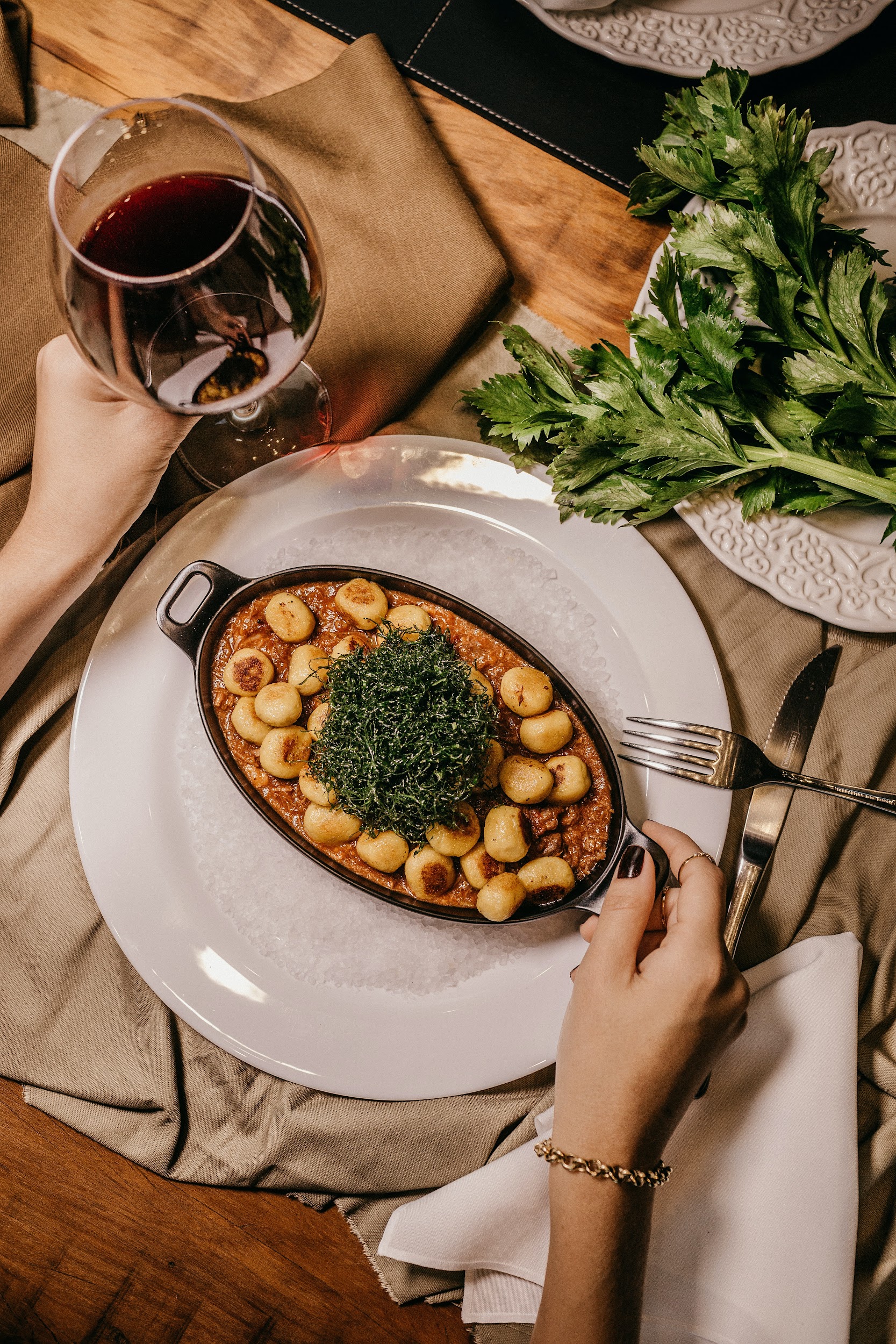 “What time should we meet for dinner?”
“Hmm, let’s say (6pm)?.”
“Sounds good! Meet out front at 6?”
“See you then!”
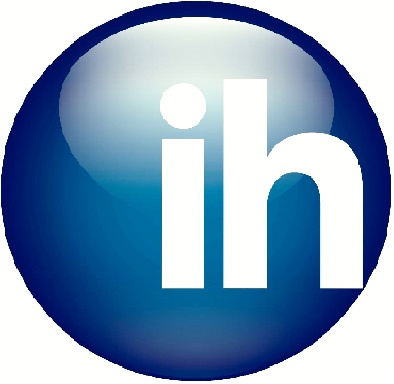 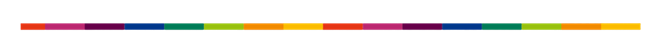 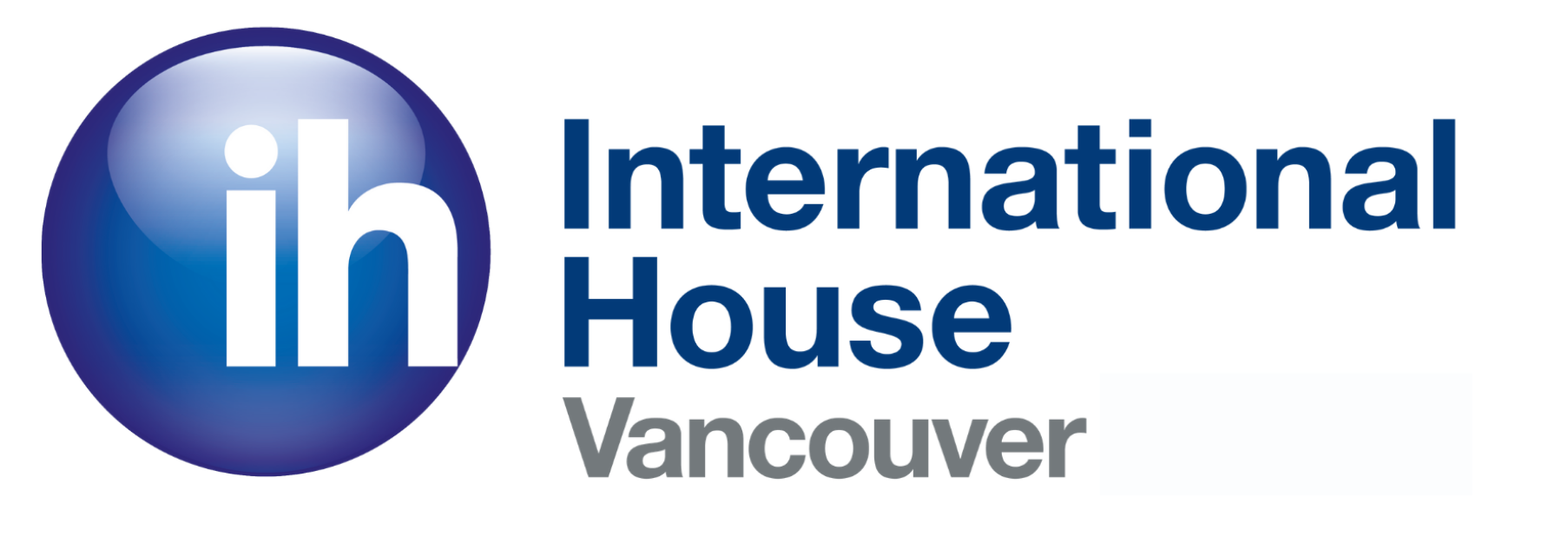 Wrap-Up
What are some Canadian traditions you are most looking forward to?
Which ones are you most nervous for?
What information from this lesson surprised you to hear about?
Do you have any other questions about multiculturalism or other Canadian traditions?
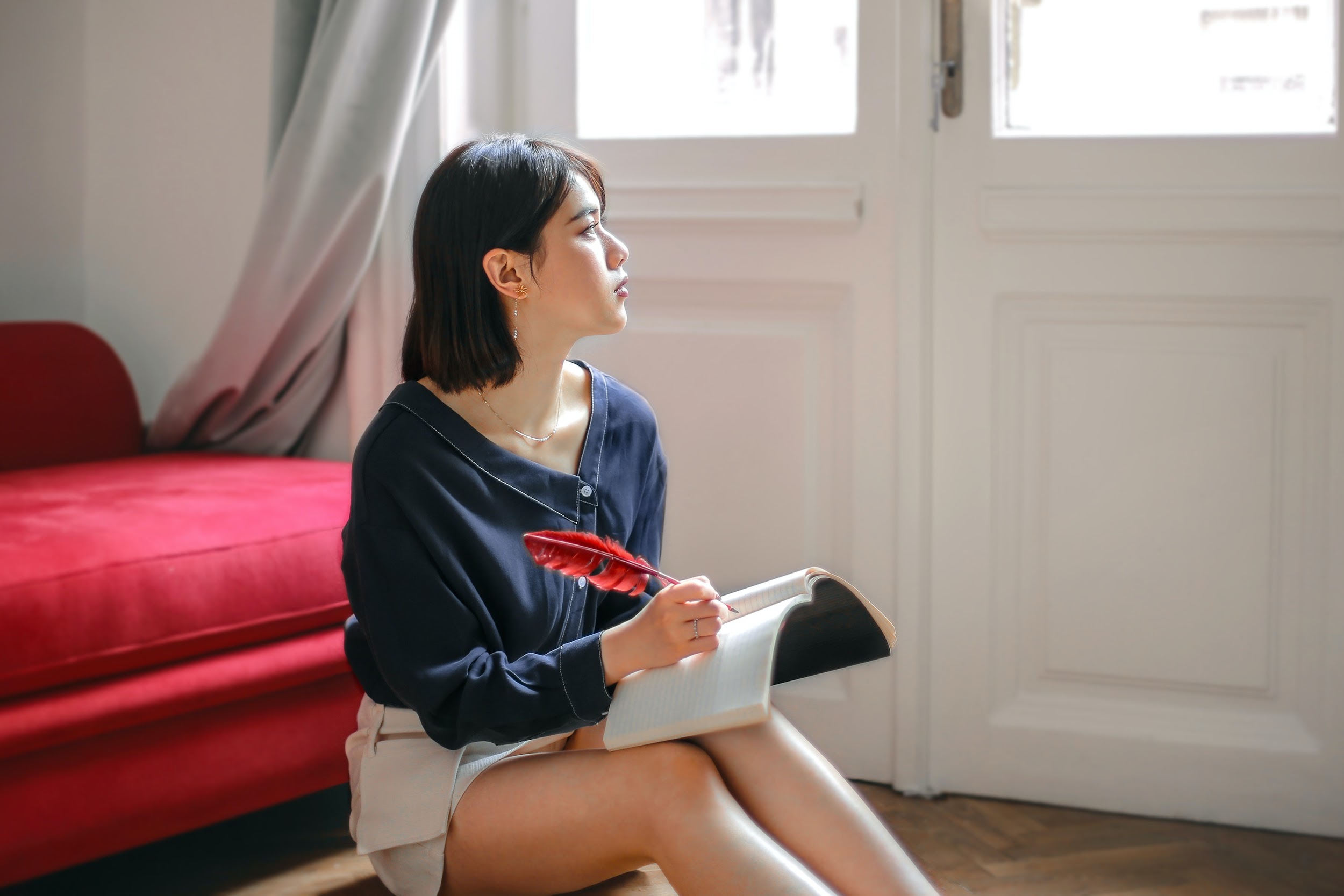 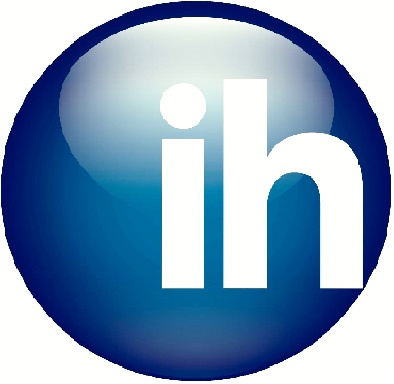 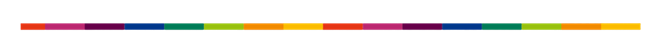 Next Class: Canadian Holidays